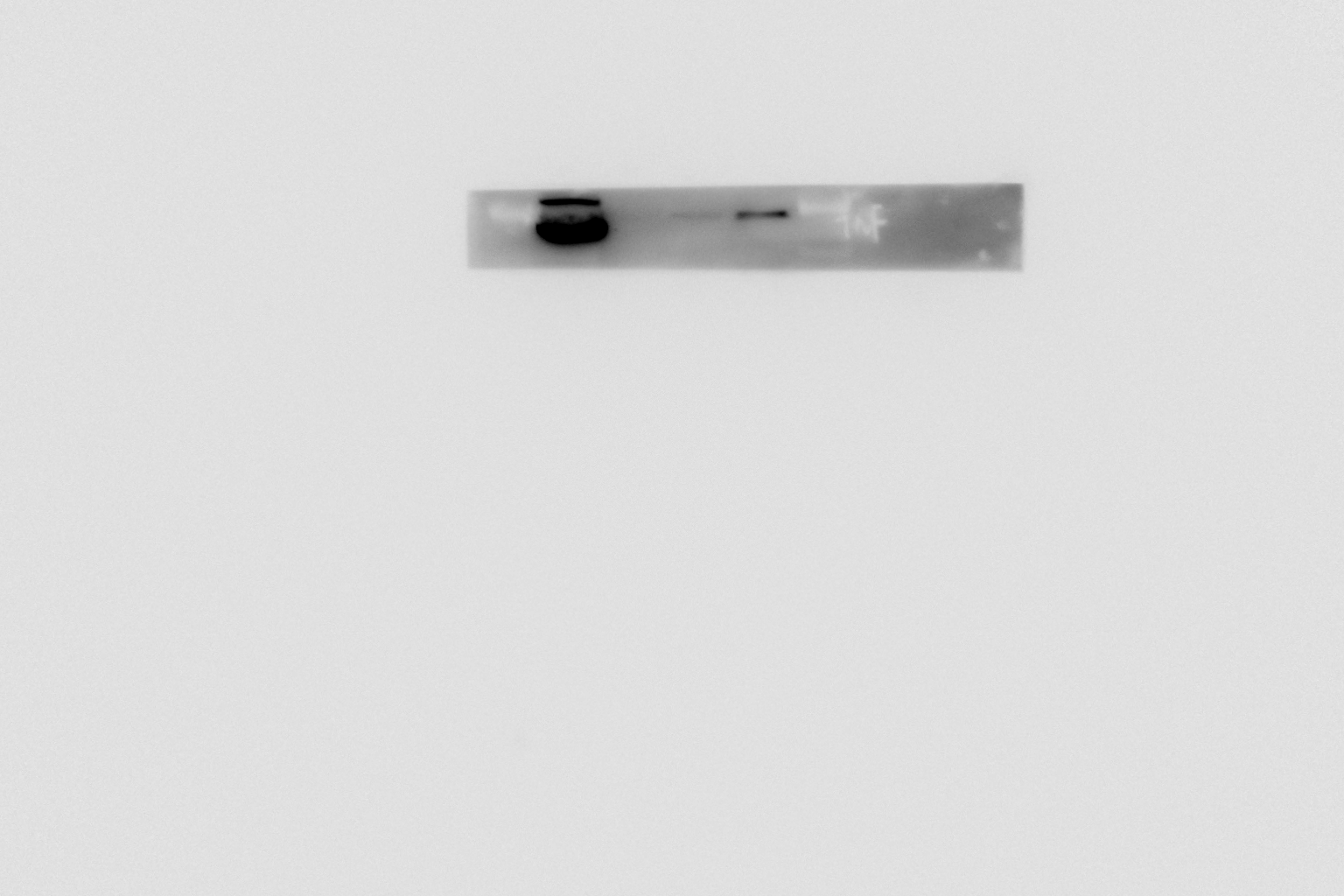 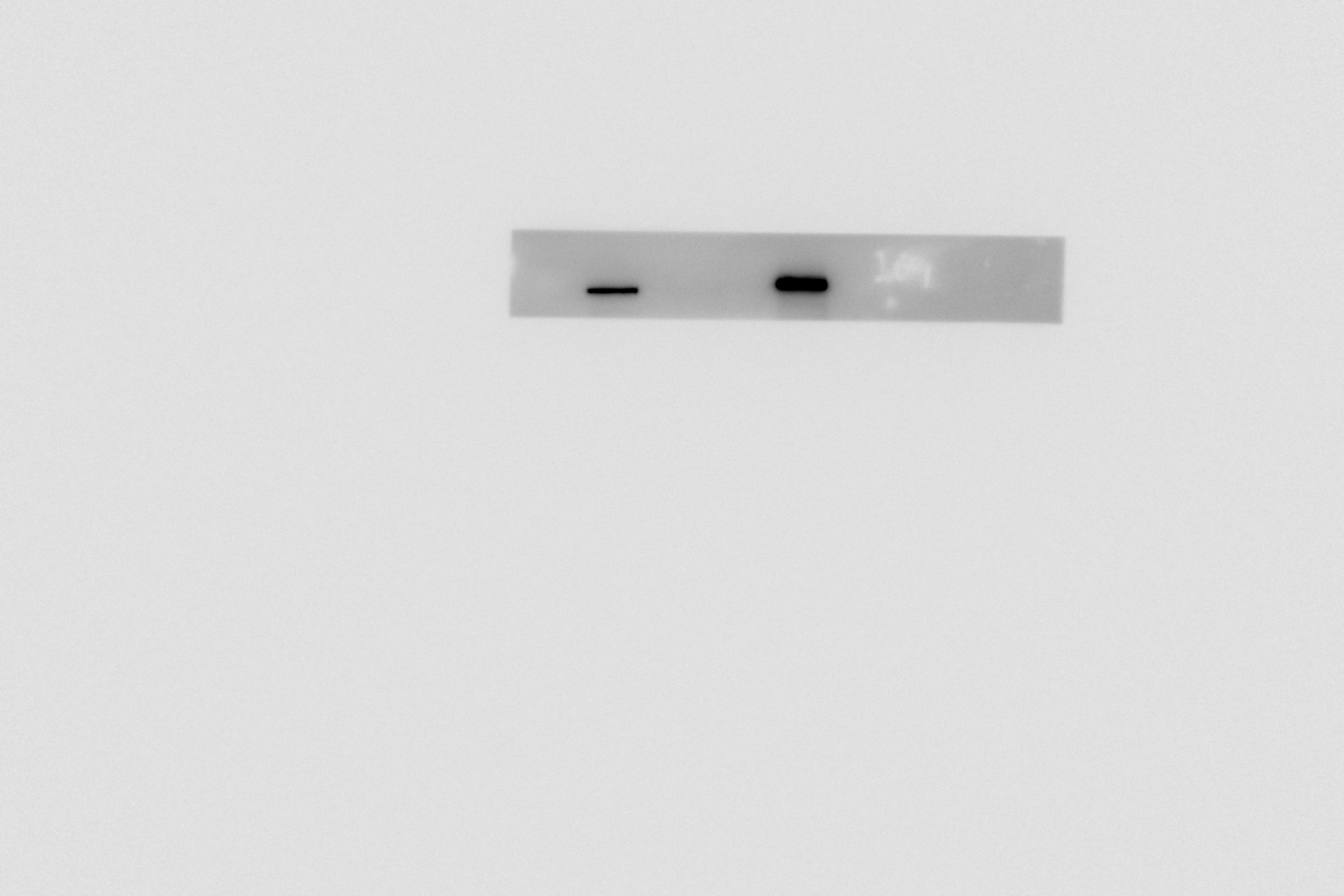 Fig4B
Fig4B
TNFAIP2
IQGAP1
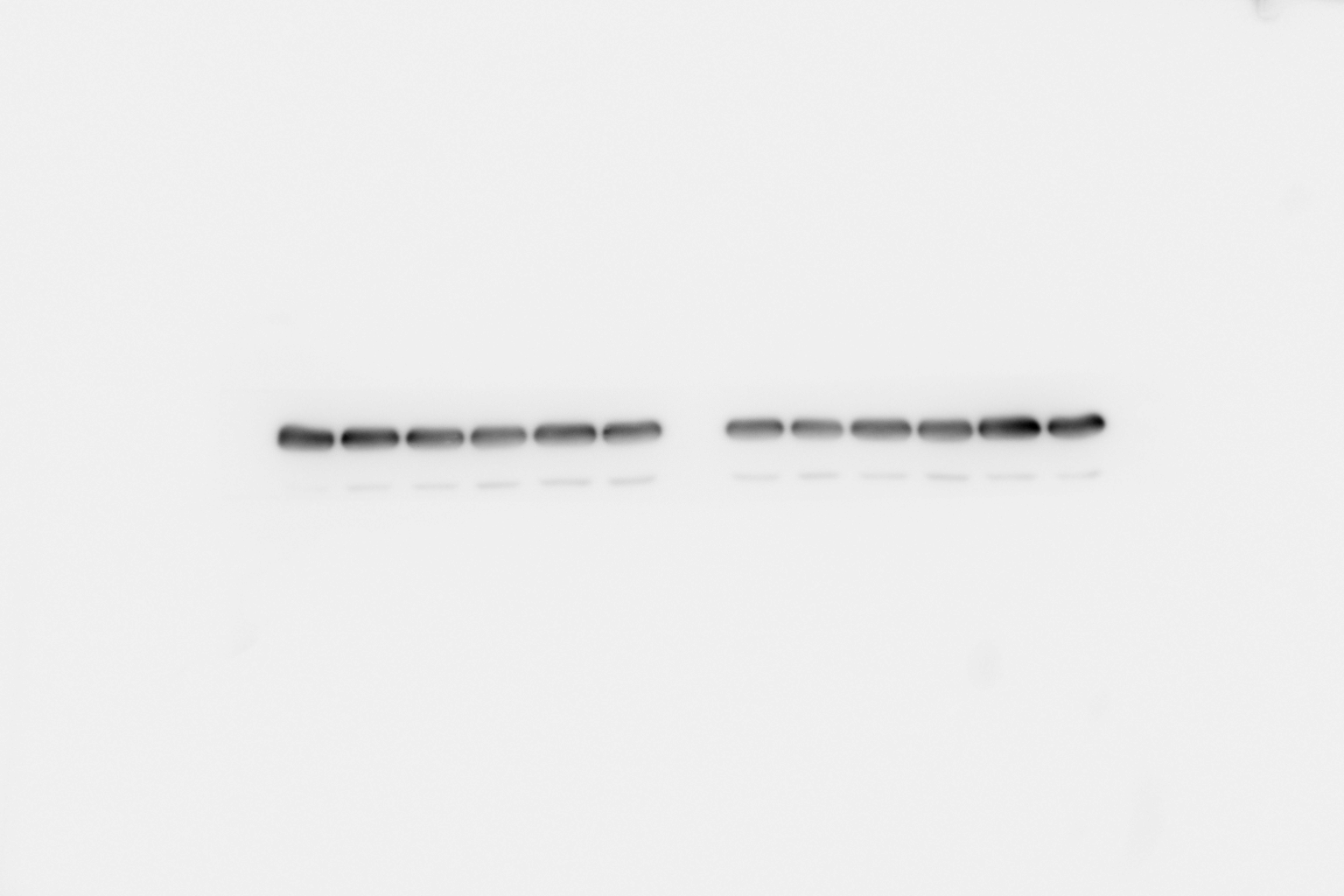 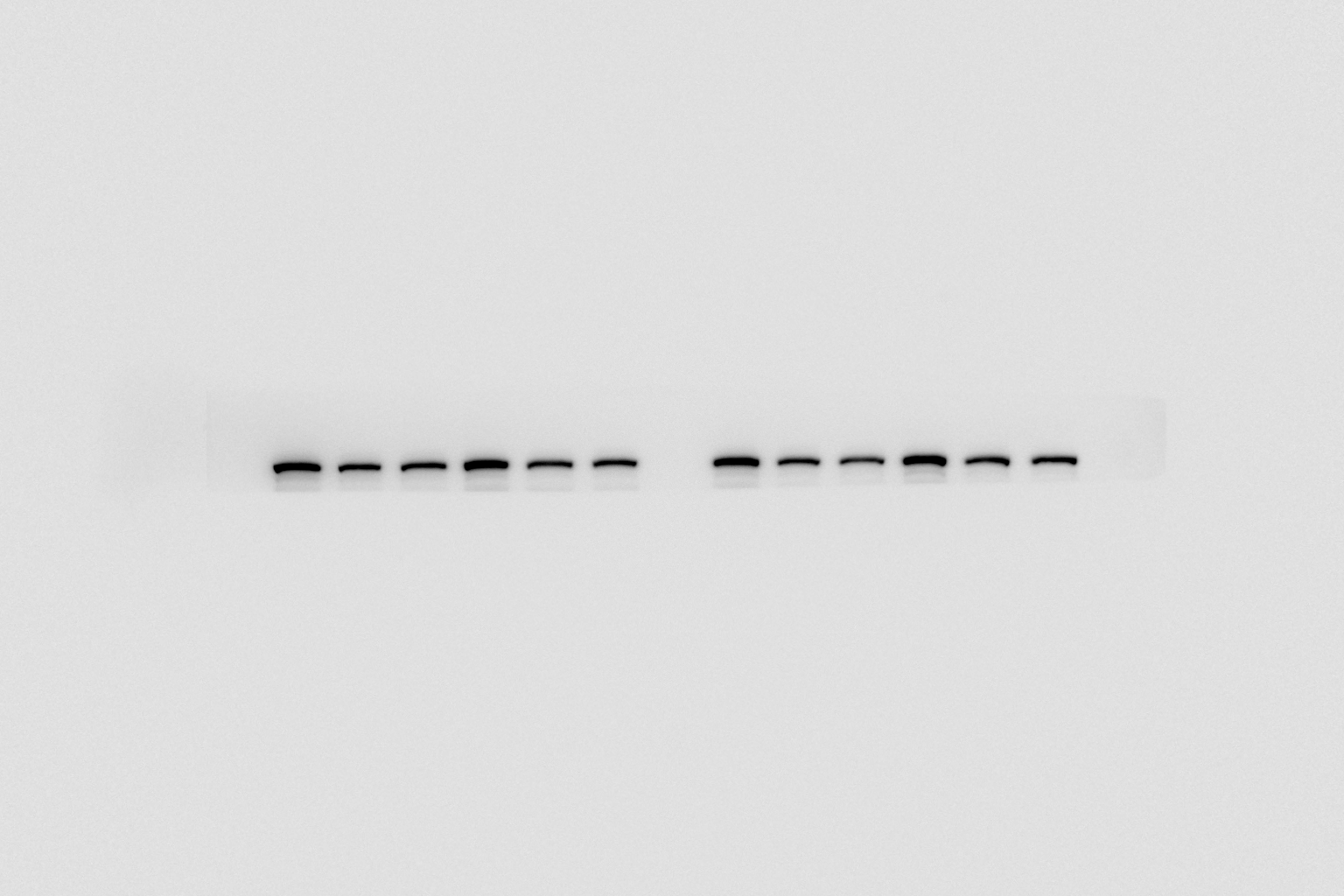 Fig4C
Fig4C
HCC1806-GAPDH
HCC1806-IQGAP1
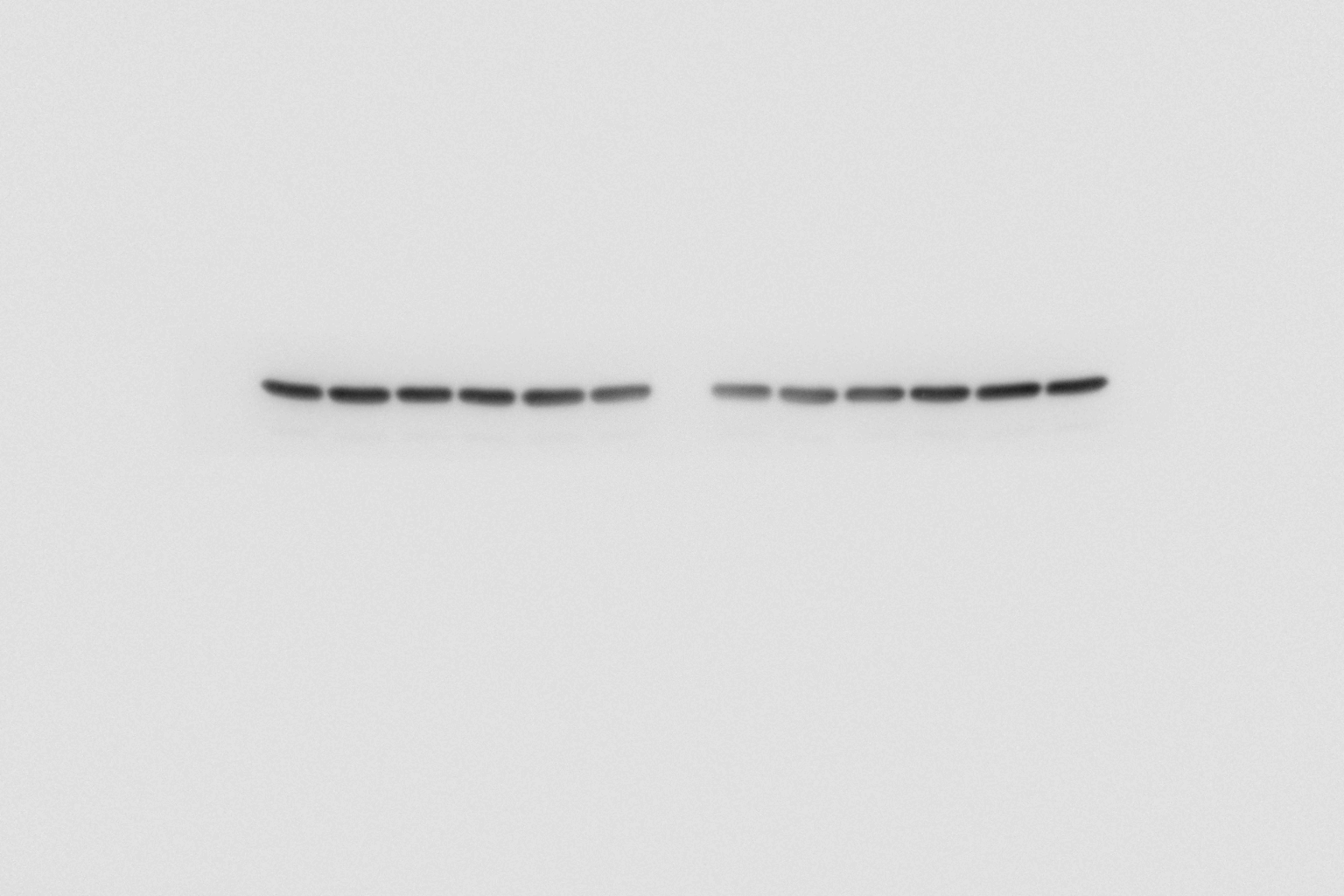 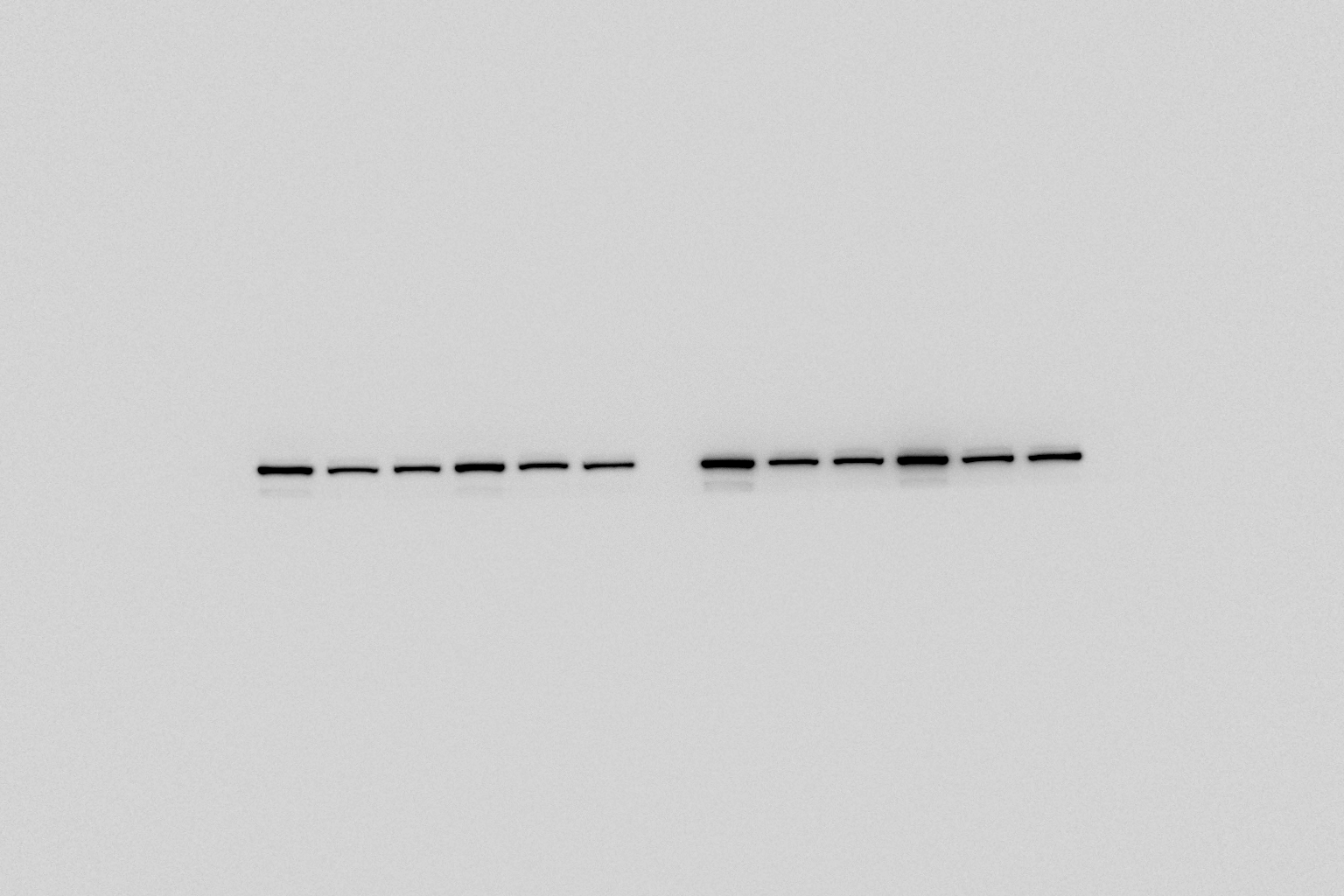 Fig4C
Fig4C
HCC1937-GAPDH
HCC1937-IQGAP1
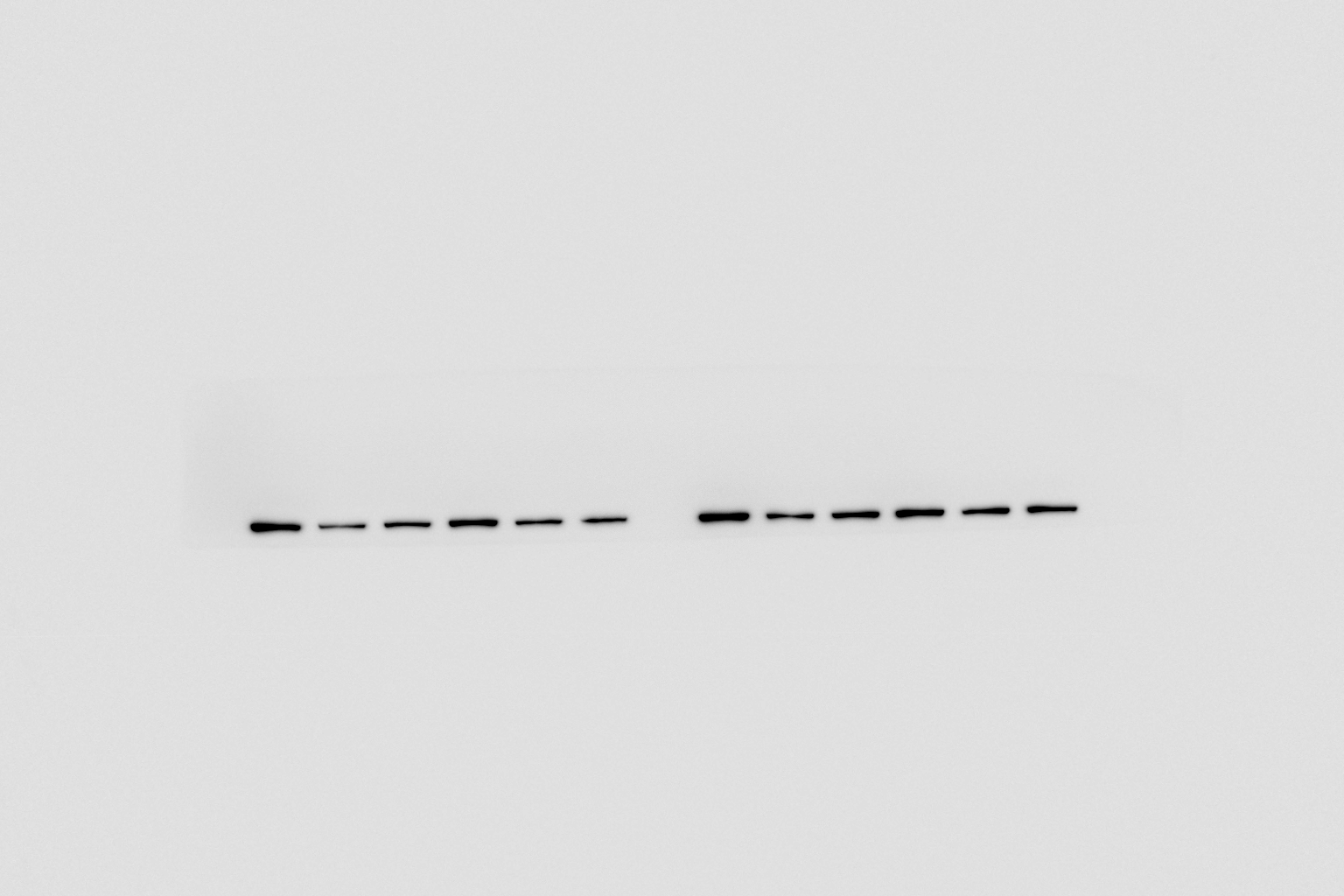 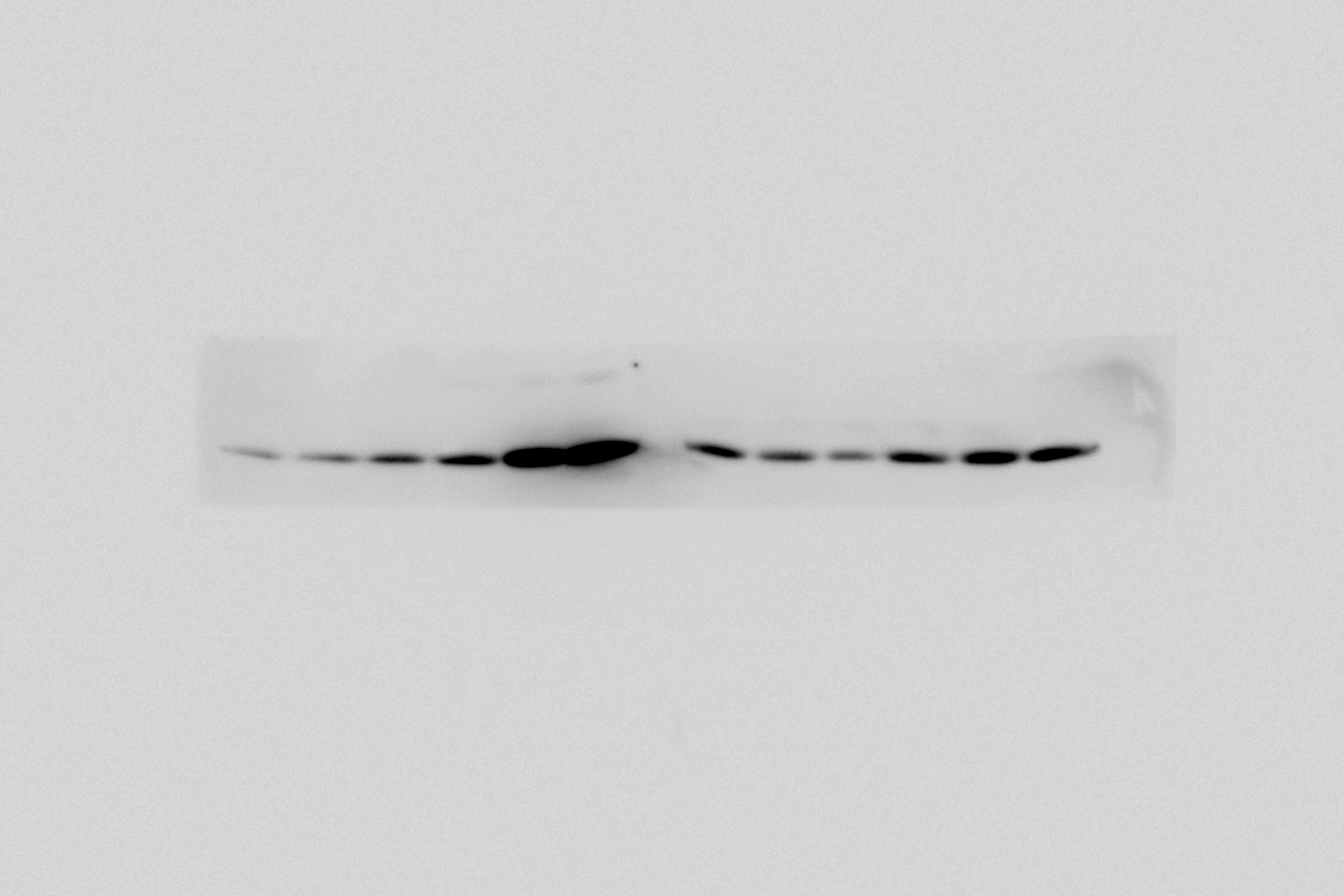 Fig4H-HCC1806-EPI
Fig4H-HCC1806-EPI
γH2AX
IQGAP1
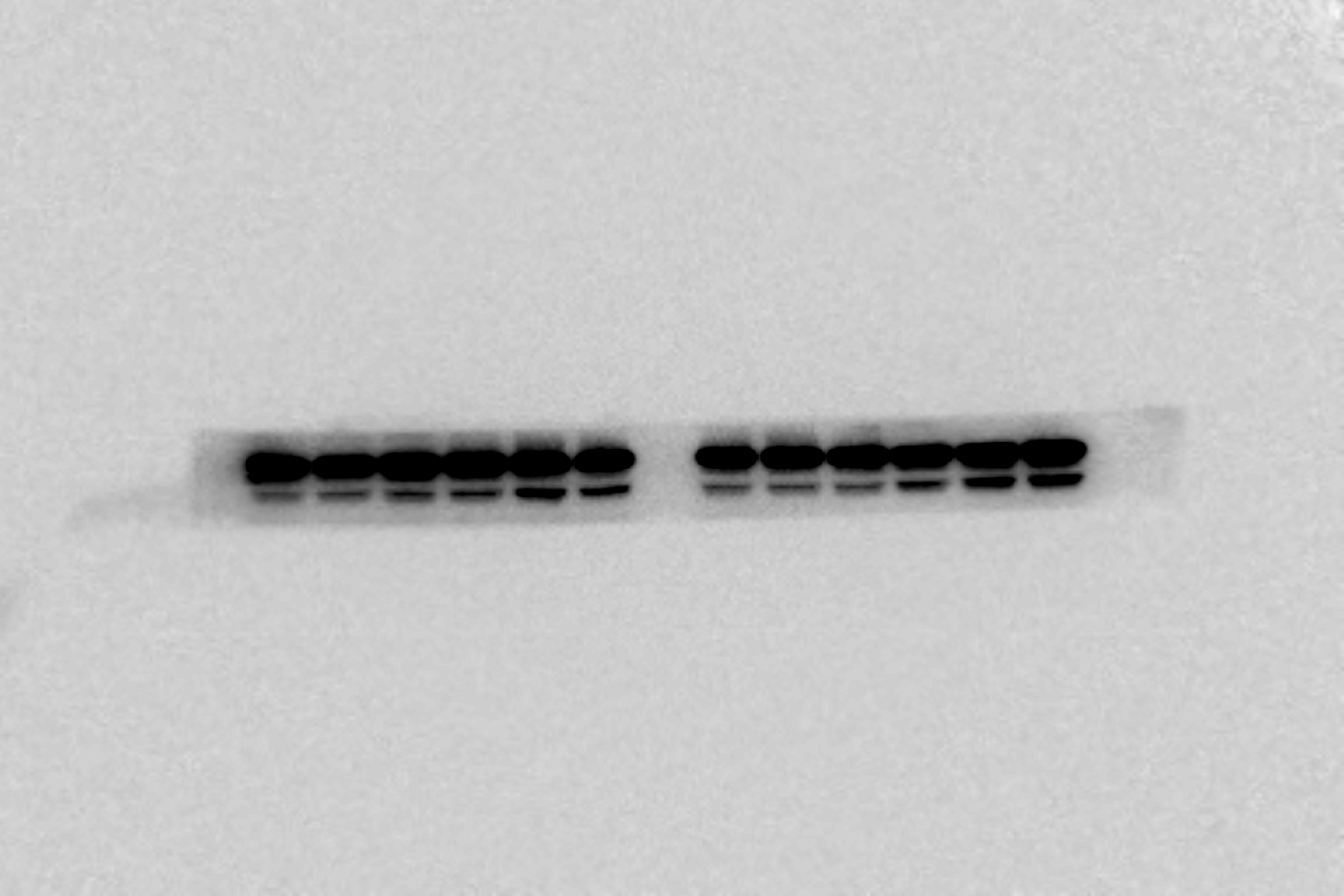 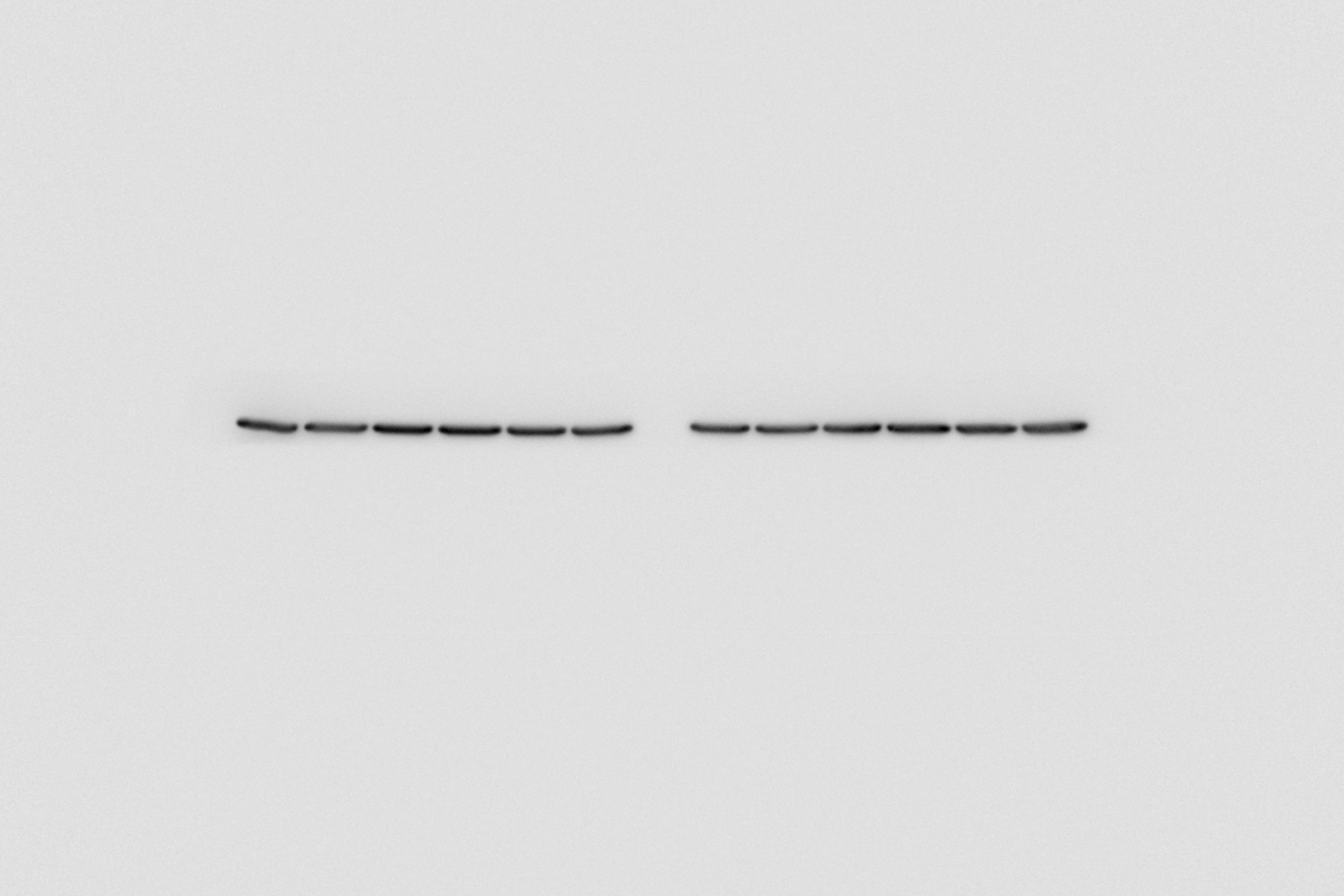 Fig4H-HCC1806-EPI
Fig4H-HCC1806-EPI
Tubulin
PARP
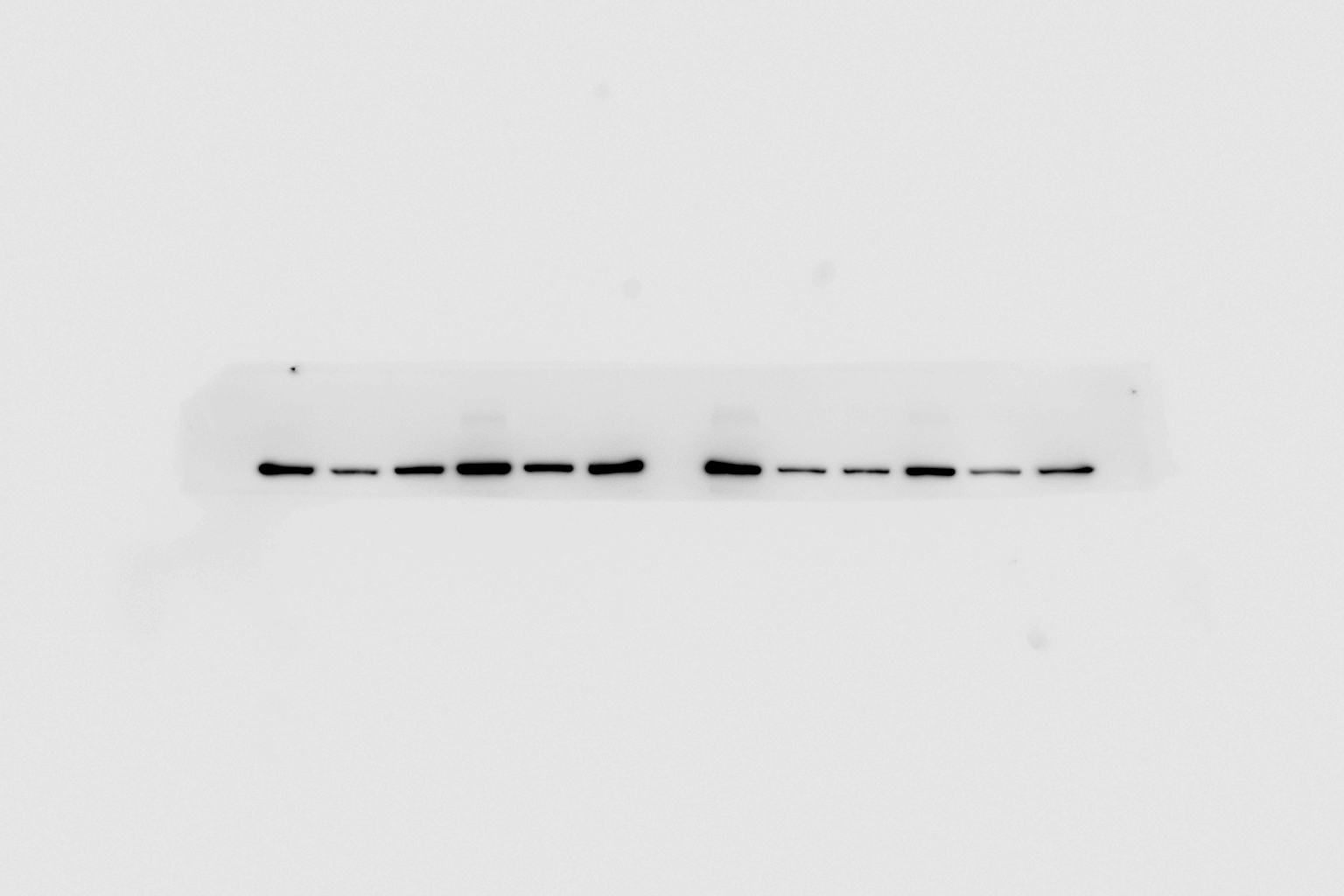 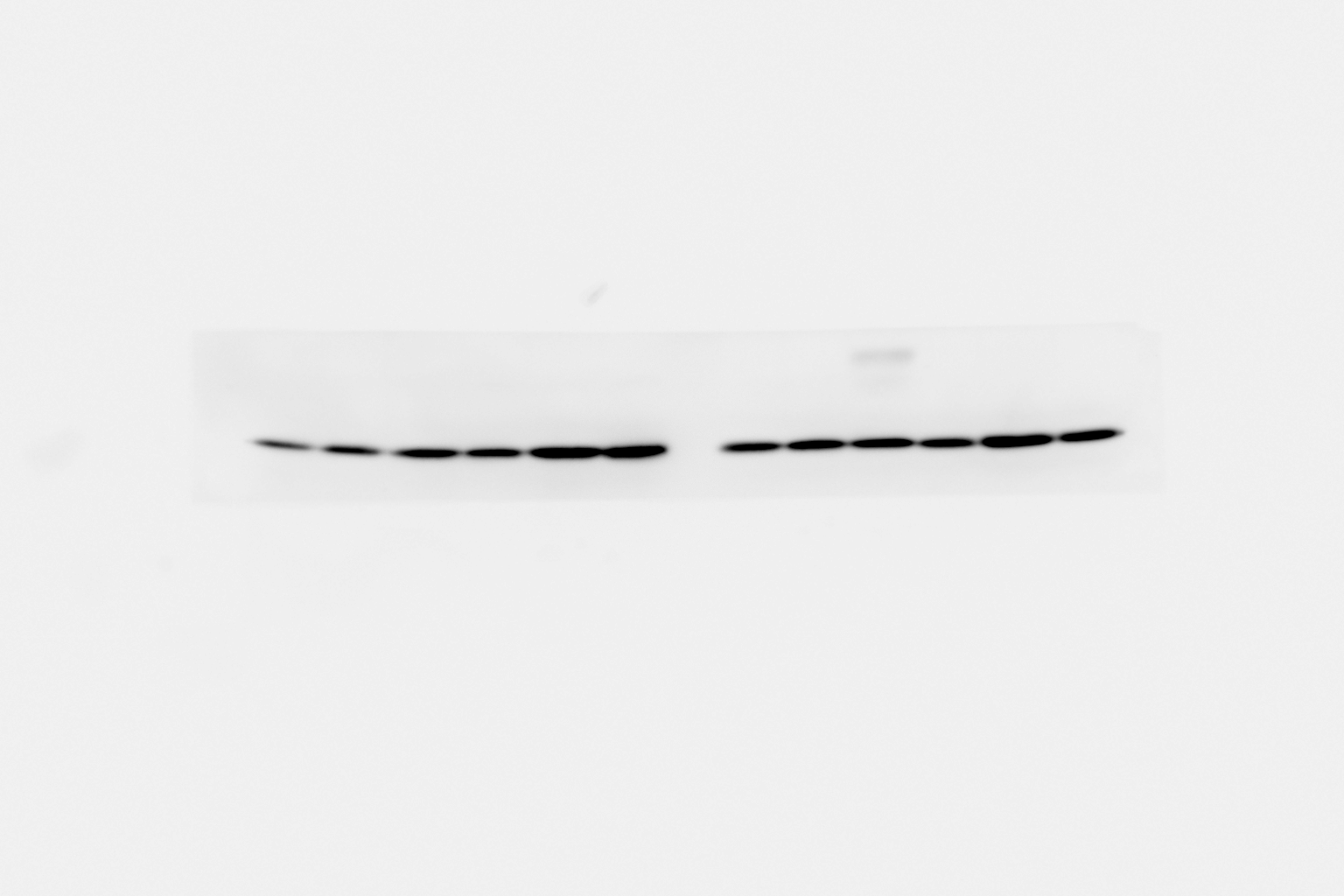 Fig4H-HCC1806-BMN
Fig4H-HCC1806-BMN
γH2AX
IQGAP1
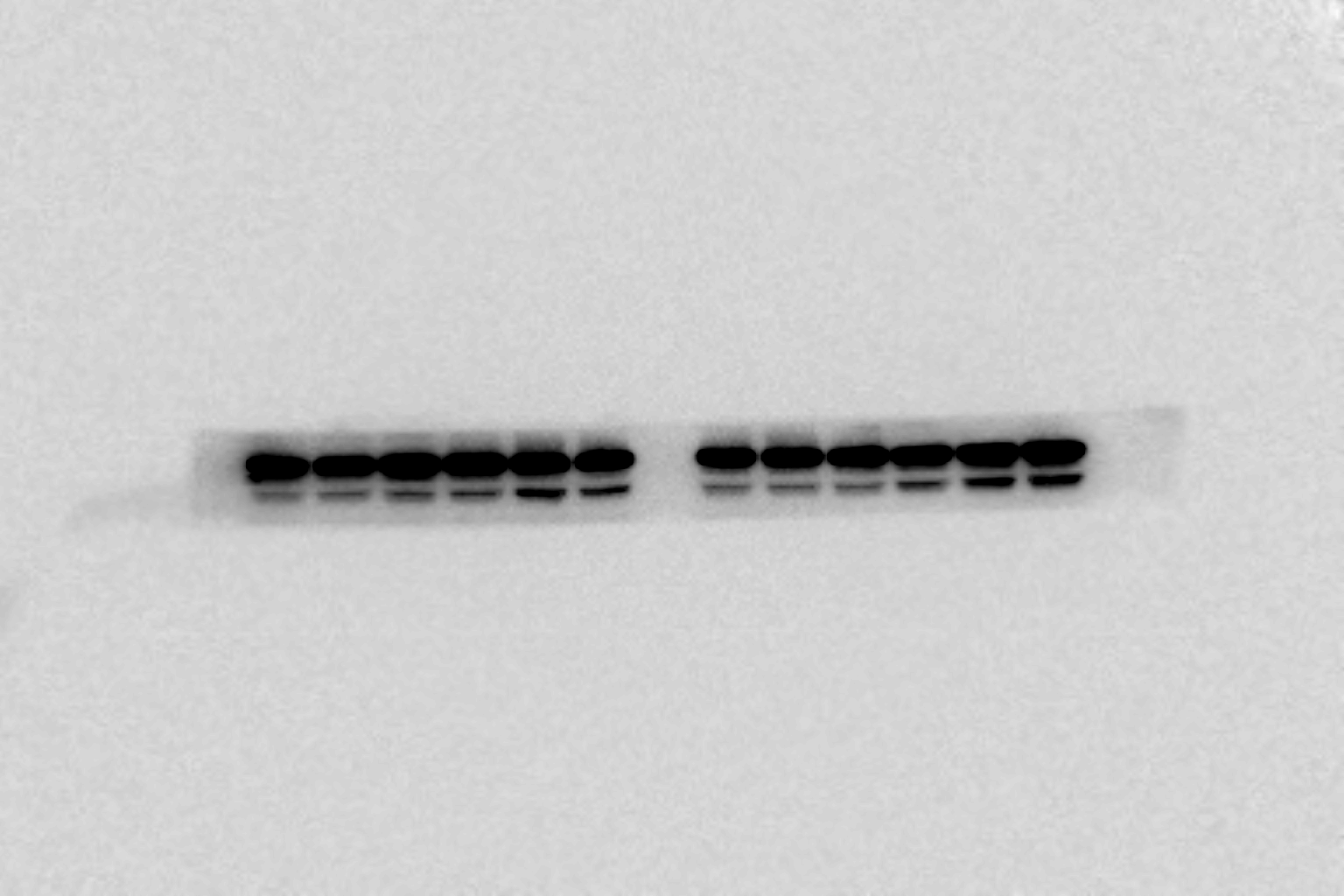 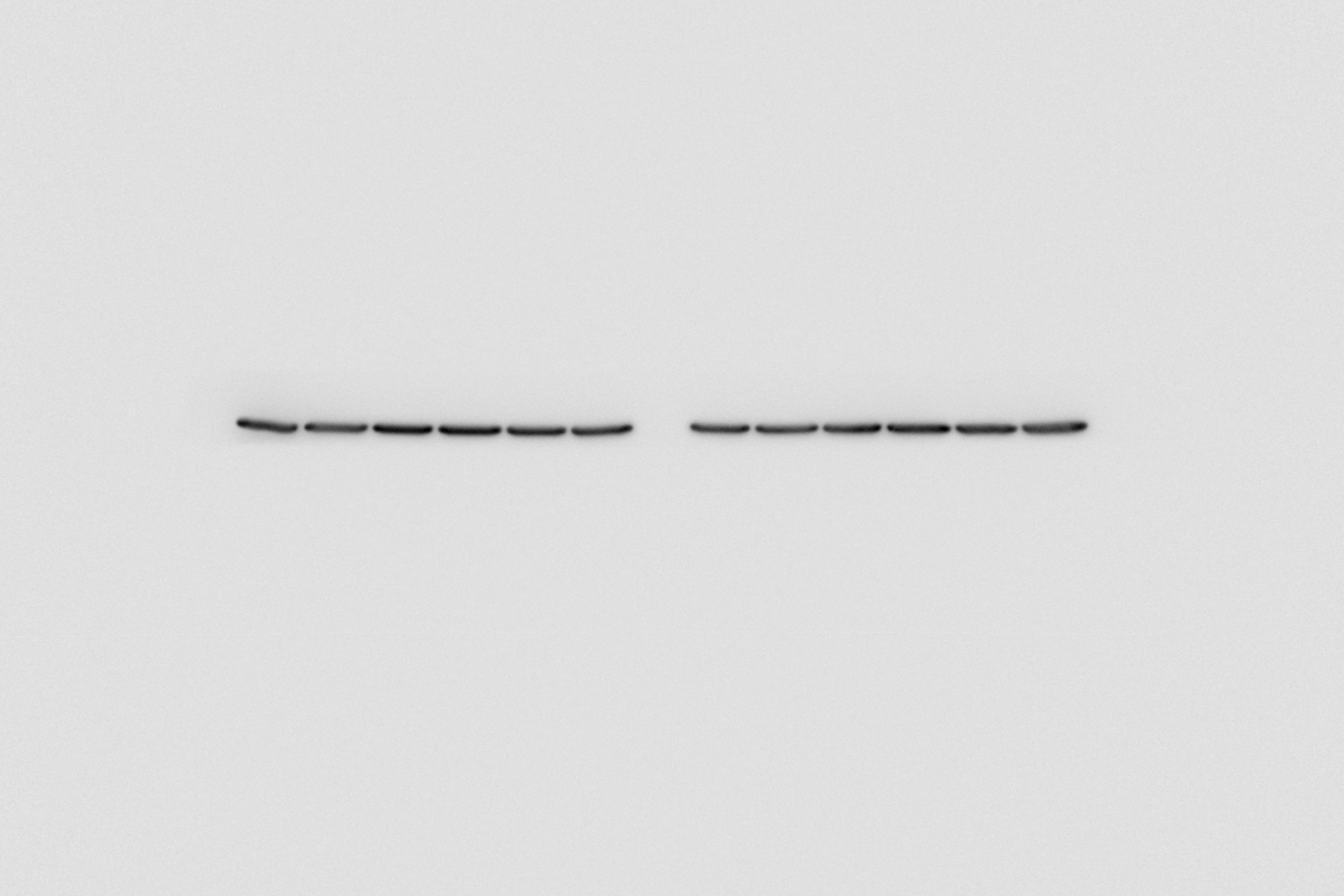 Fig4H-HCC1806-BMN
Fig4H-HCC1806-BMN
Tubulin
PARP
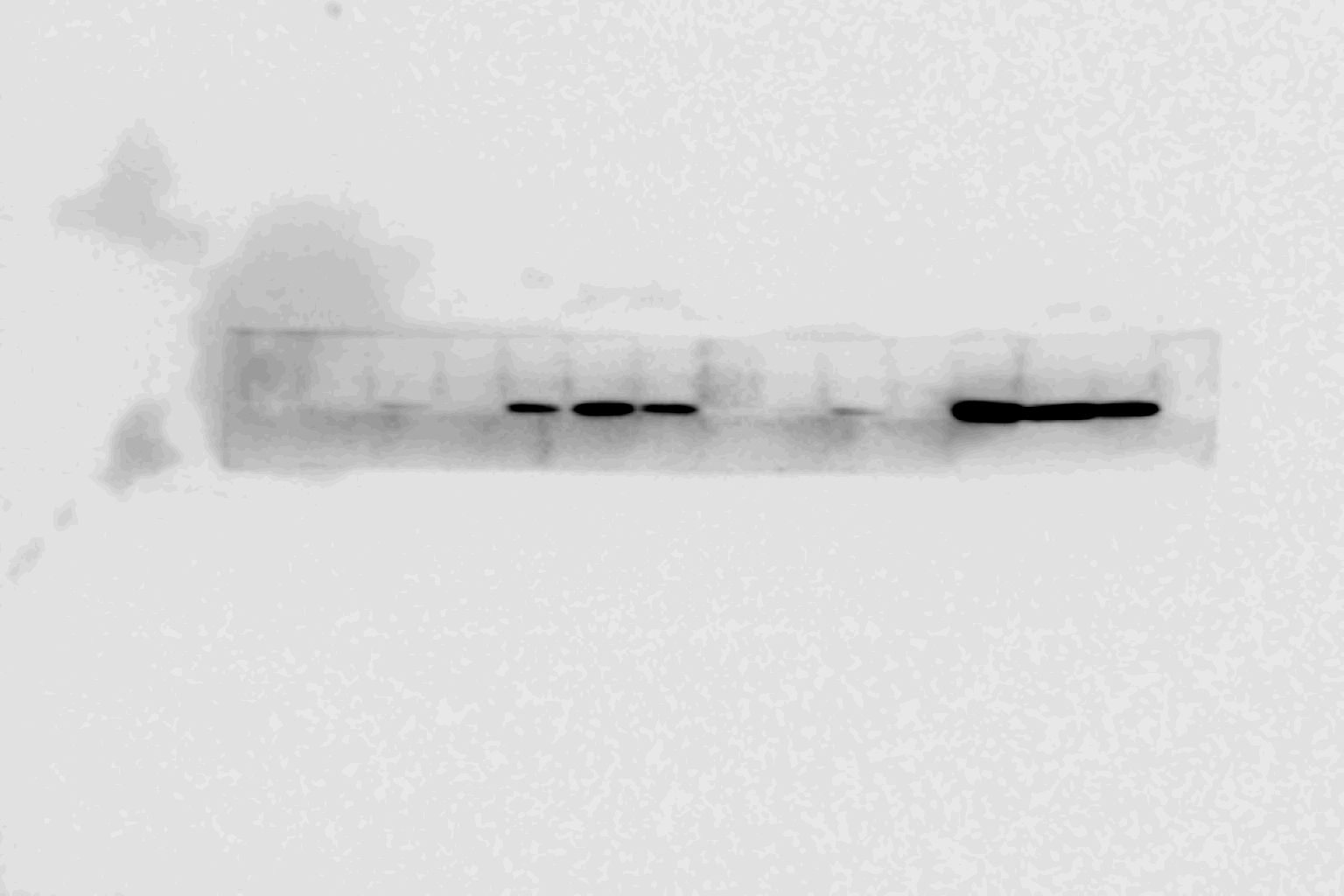 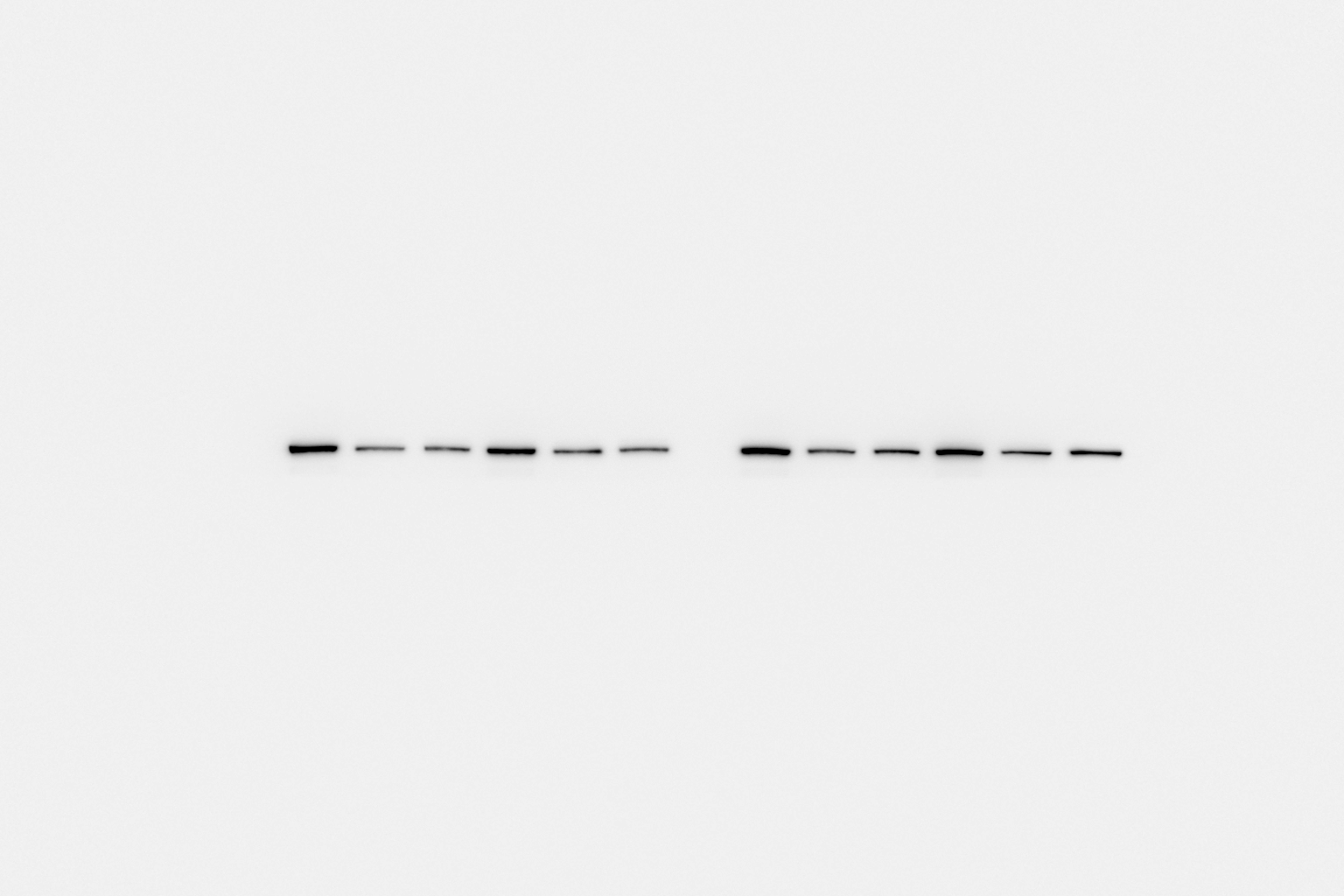 Fig4H-HCC1937-EPI
Fig4H-HCC1937-EPI
γH2AX
IQGAP1
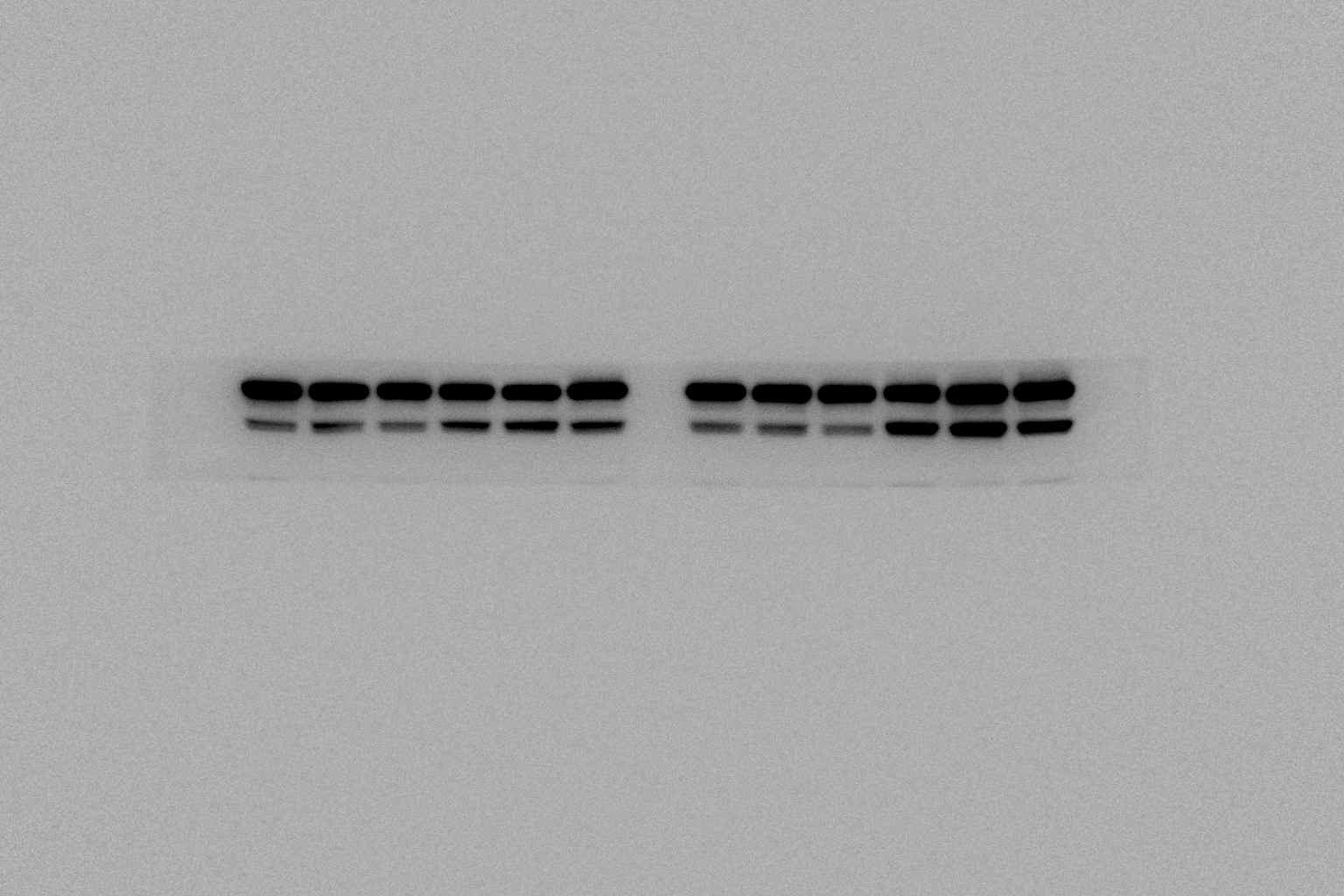 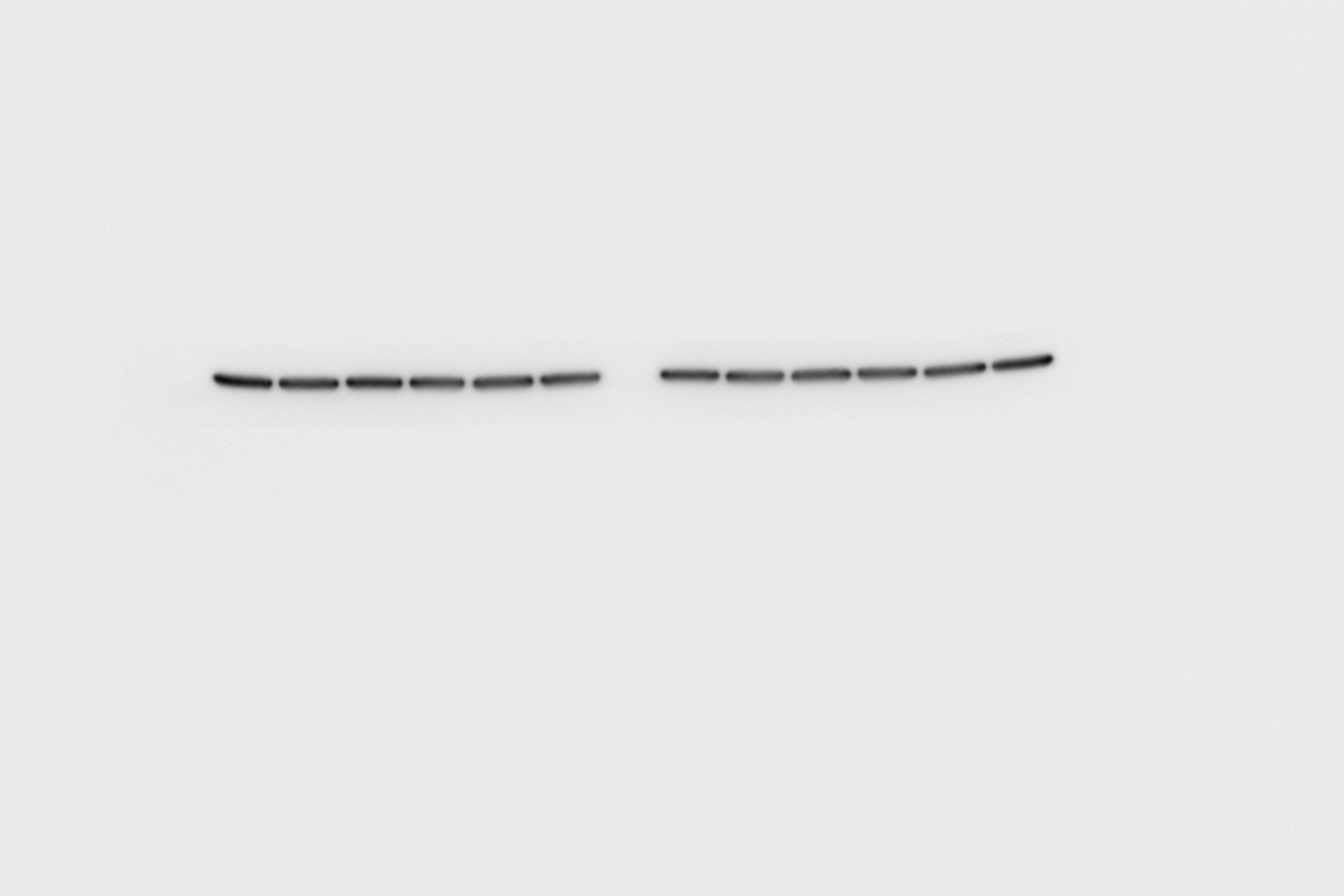 Fig4H-HCC1937-EPI
Fig4H-HCC1937-EPI
Tubulin
PARP
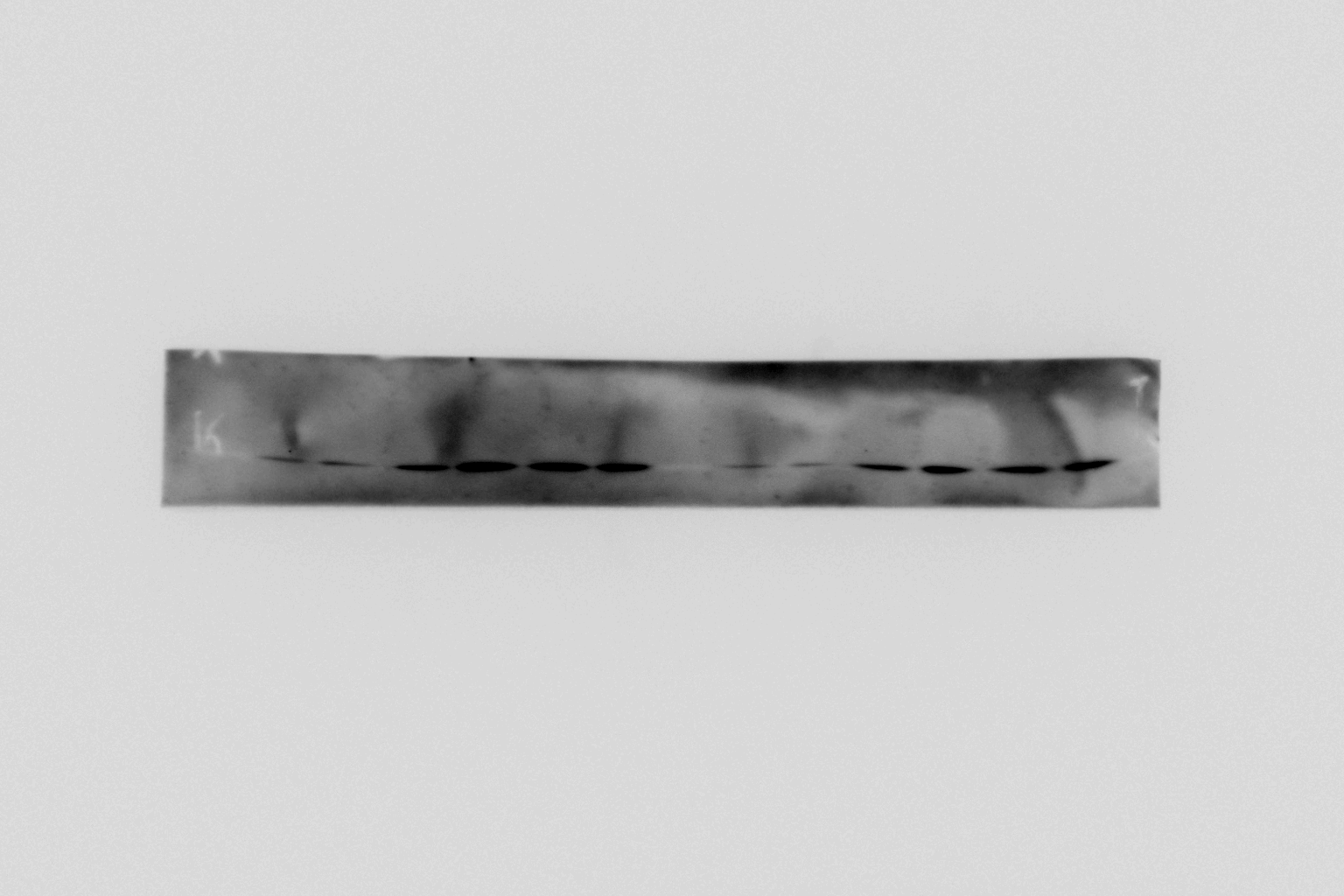 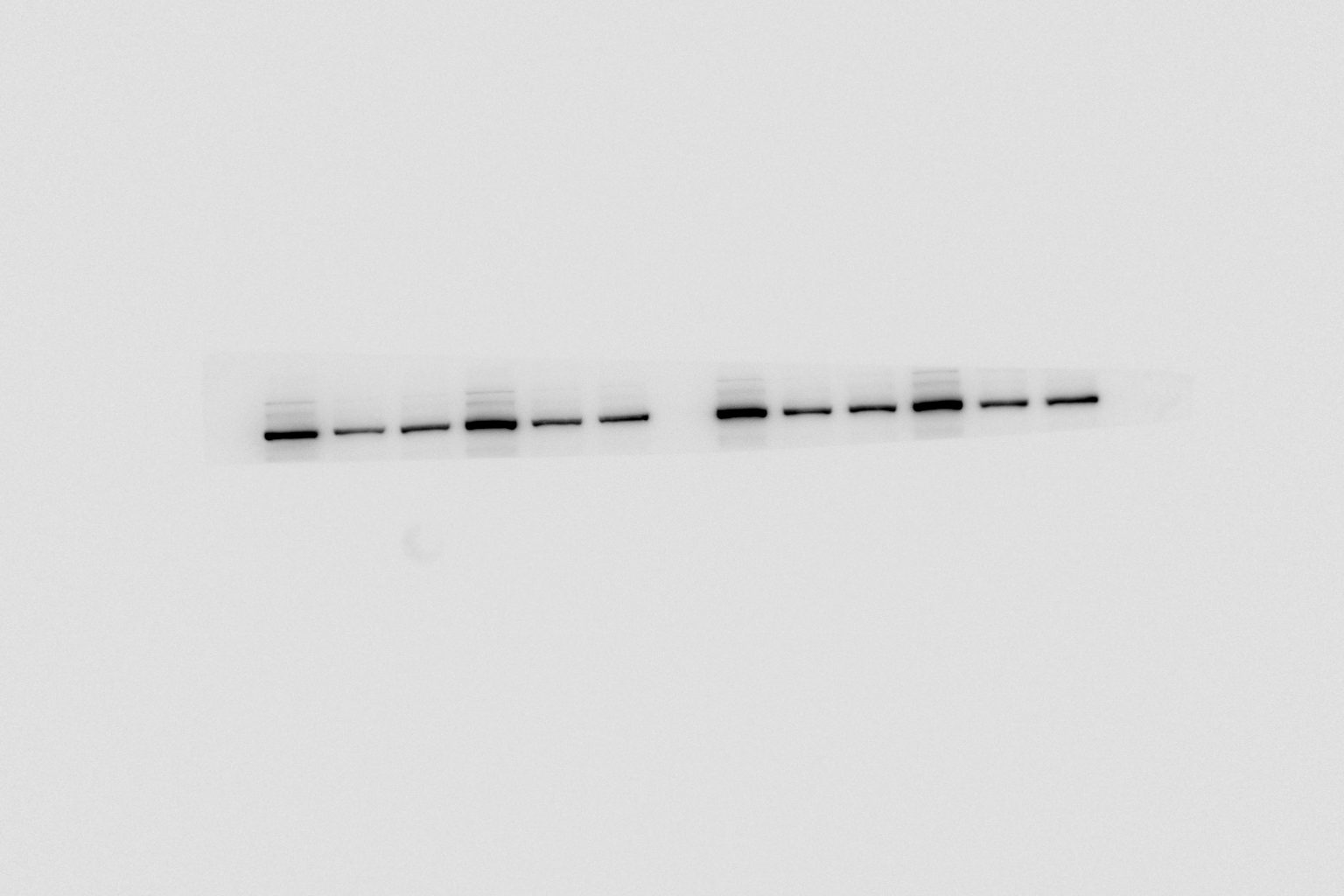 Fig4H-HCC1937-BMN
Fig4H-HCC1937-BMN
IQGAP1
γH2AX
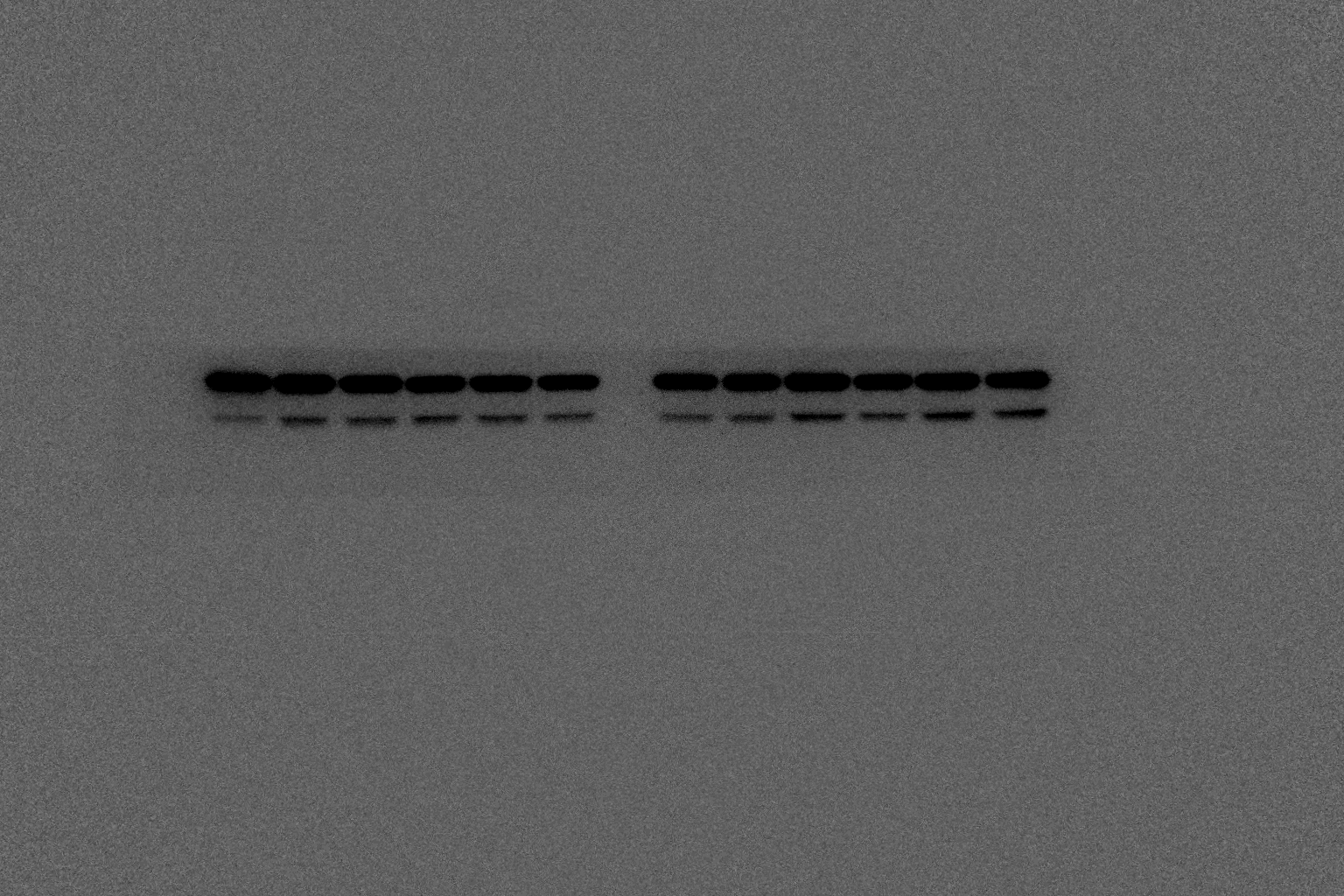 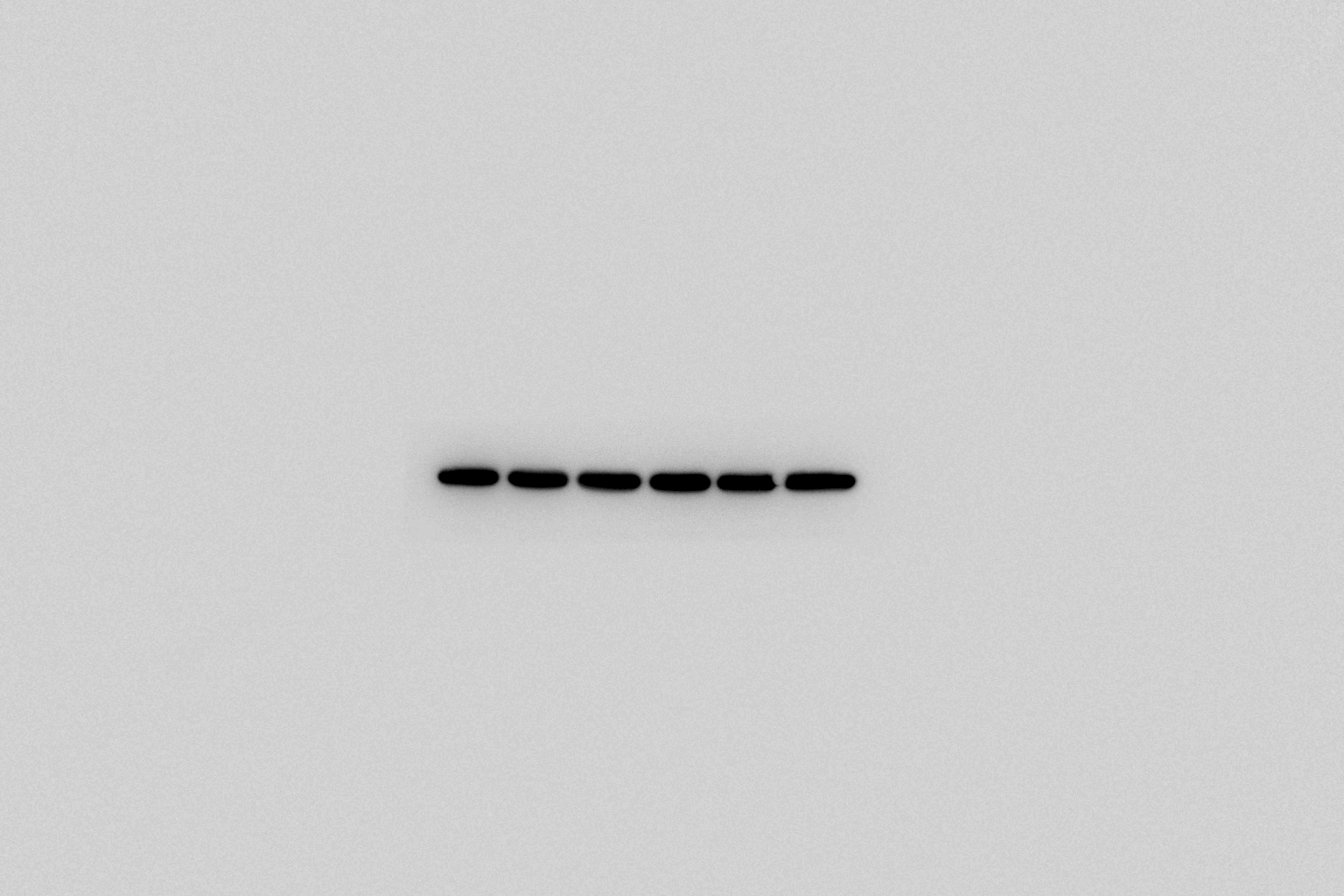 Fig4H-HCC1937-BMN
Fig4H-HCC1937-BMN
PARP
Tubulin
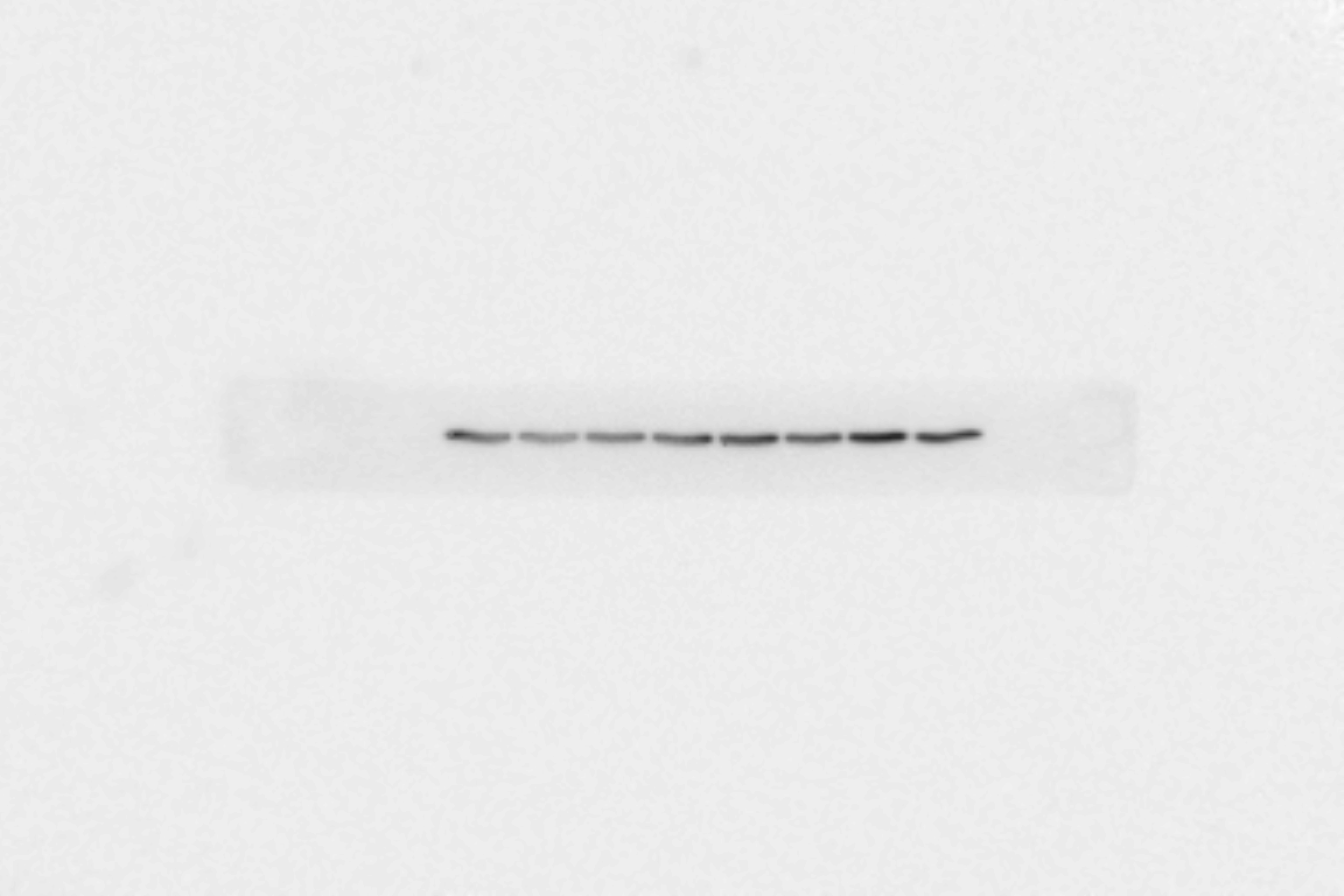 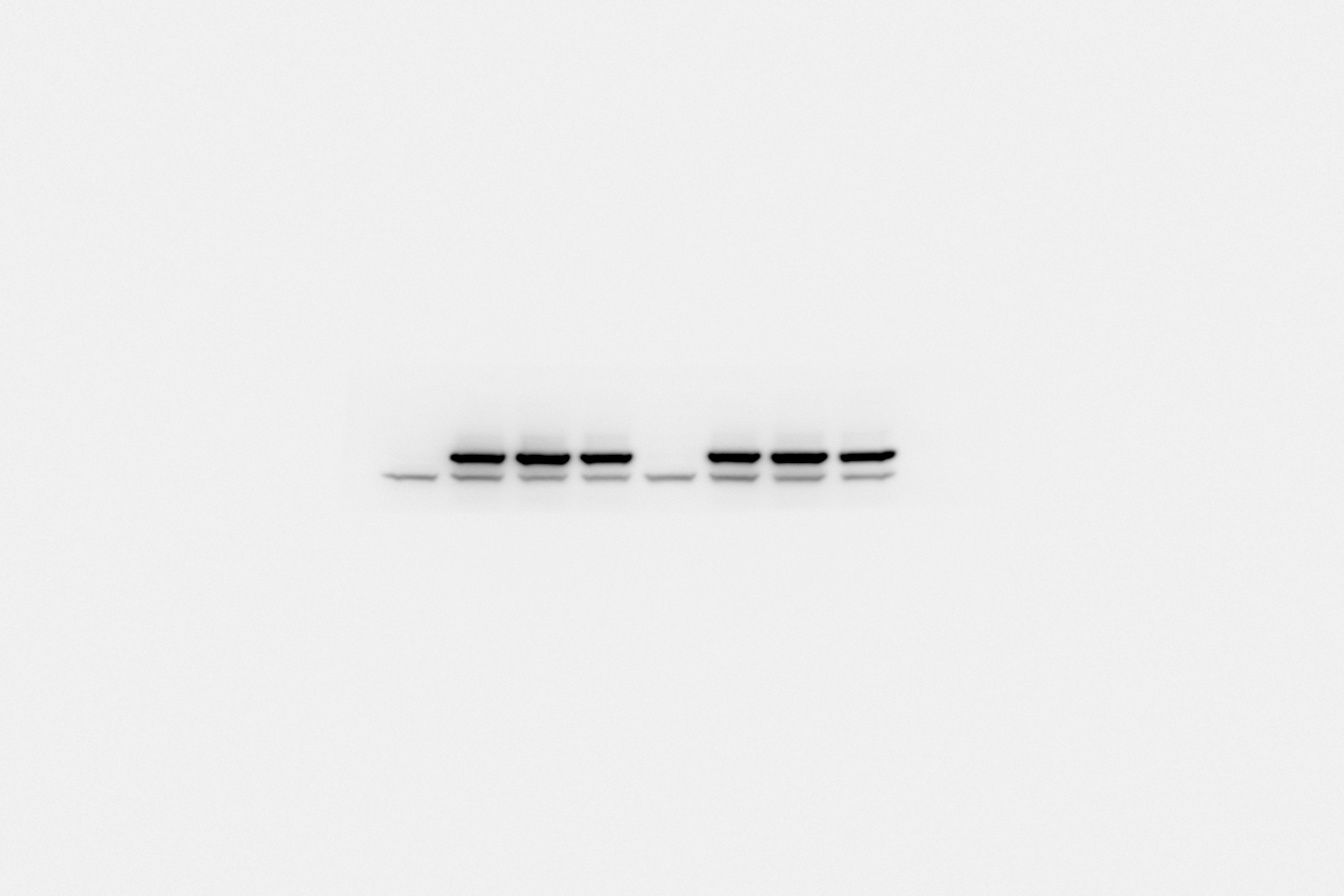 Fig4I
Fig4I
GAPDH
TNFAIP2
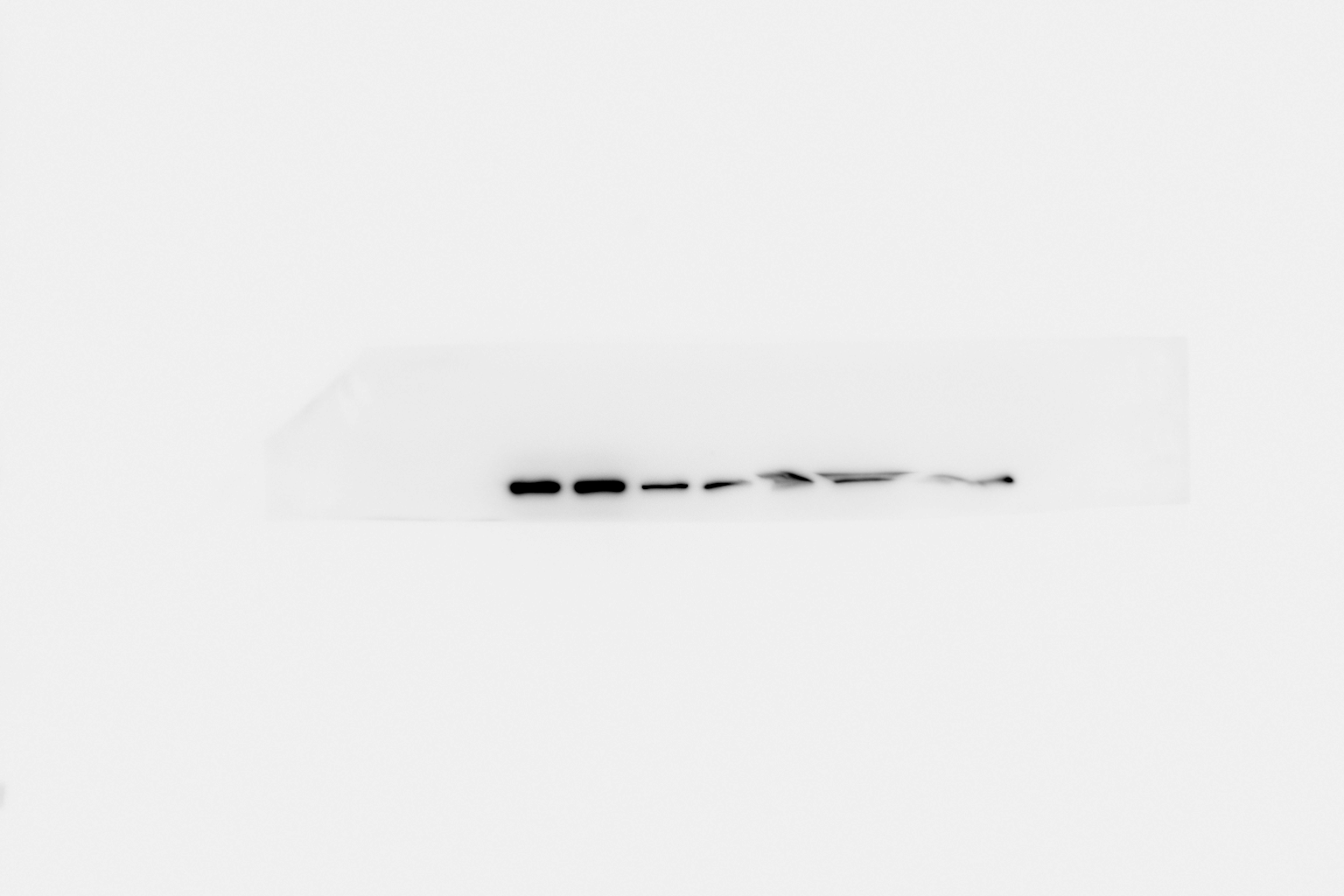 Fig4I
IQGAP1
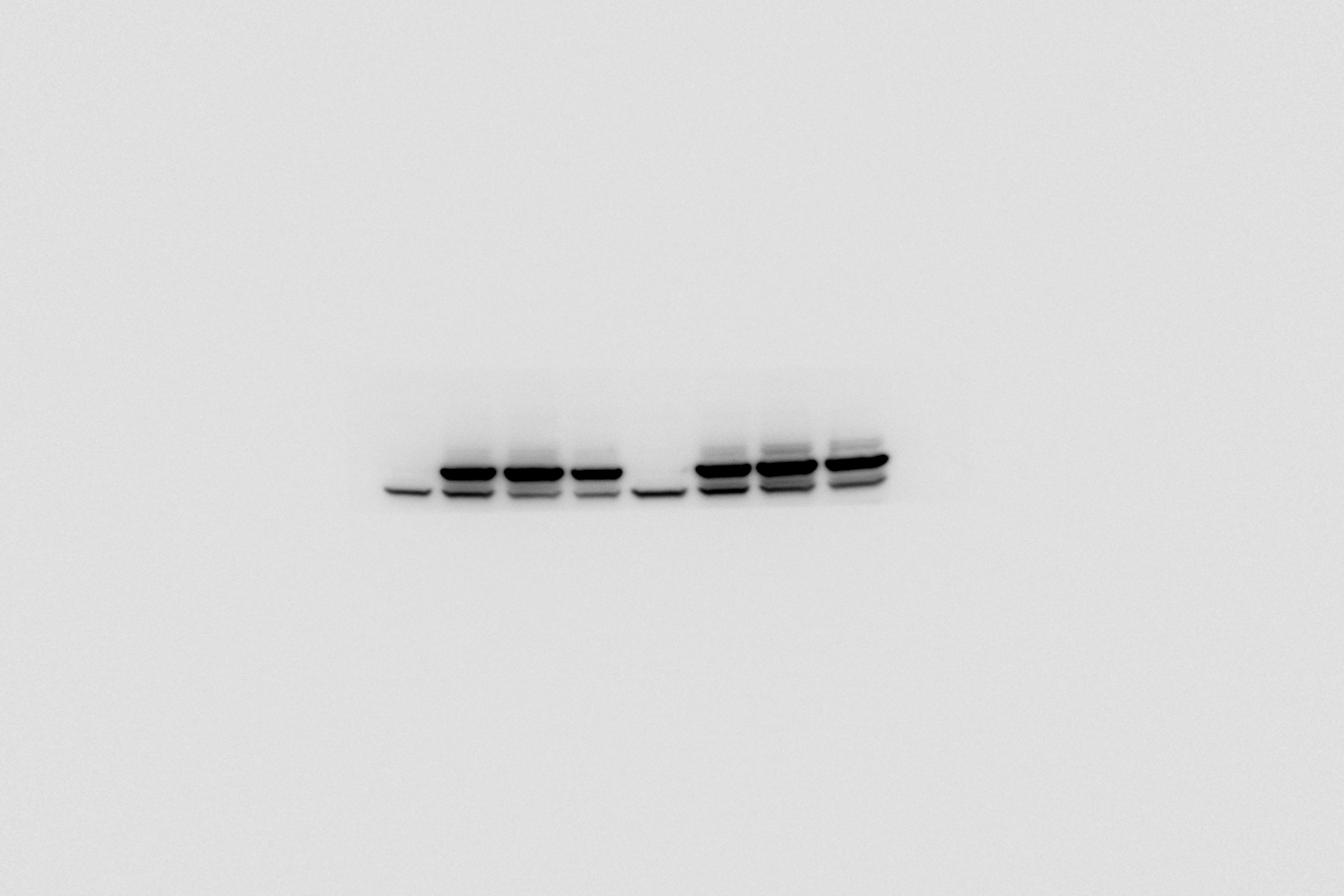 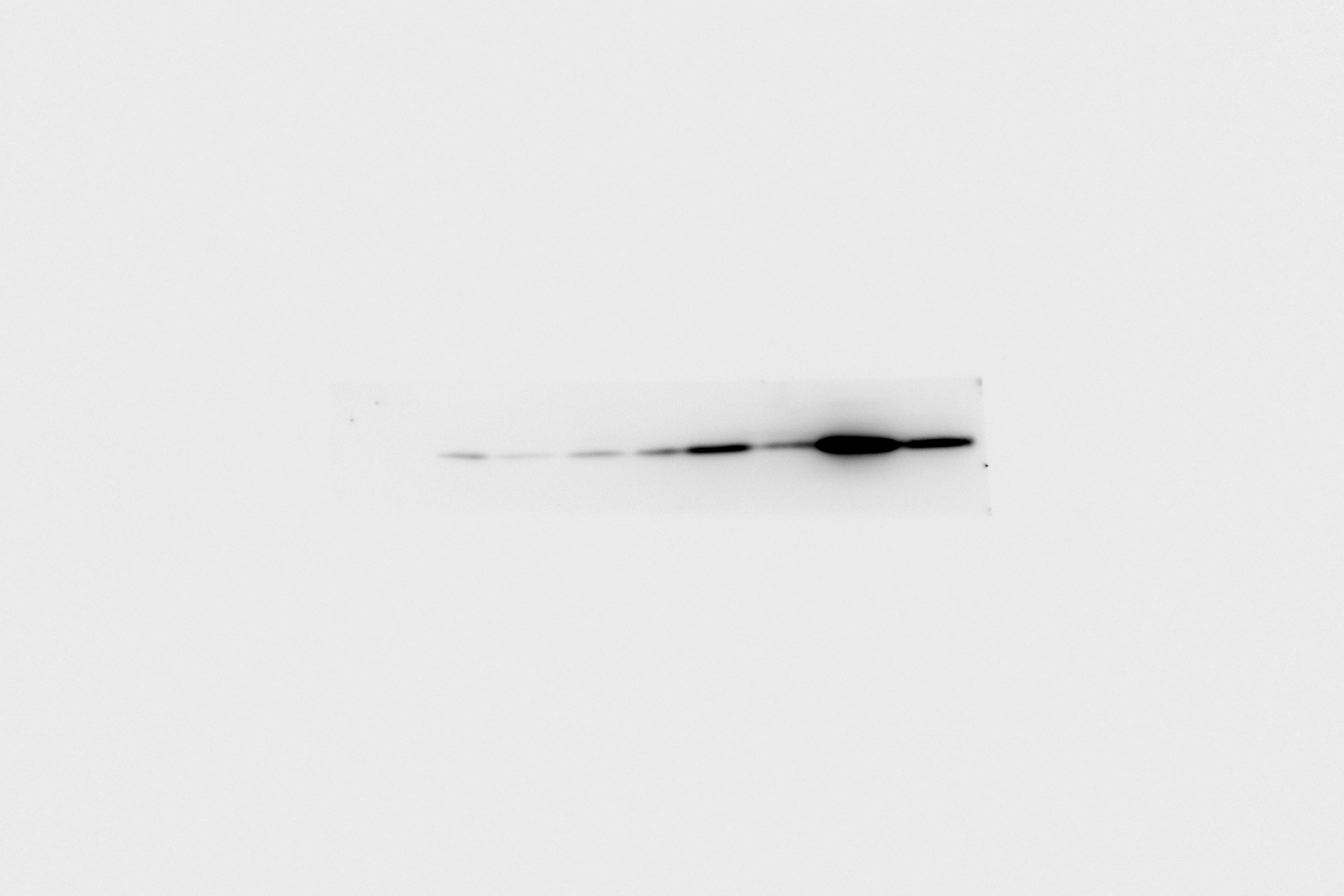 Fig4L-HCC1806-EPI
Fig4L-HCC1806-EPI
γH2AX
TMFAIP2
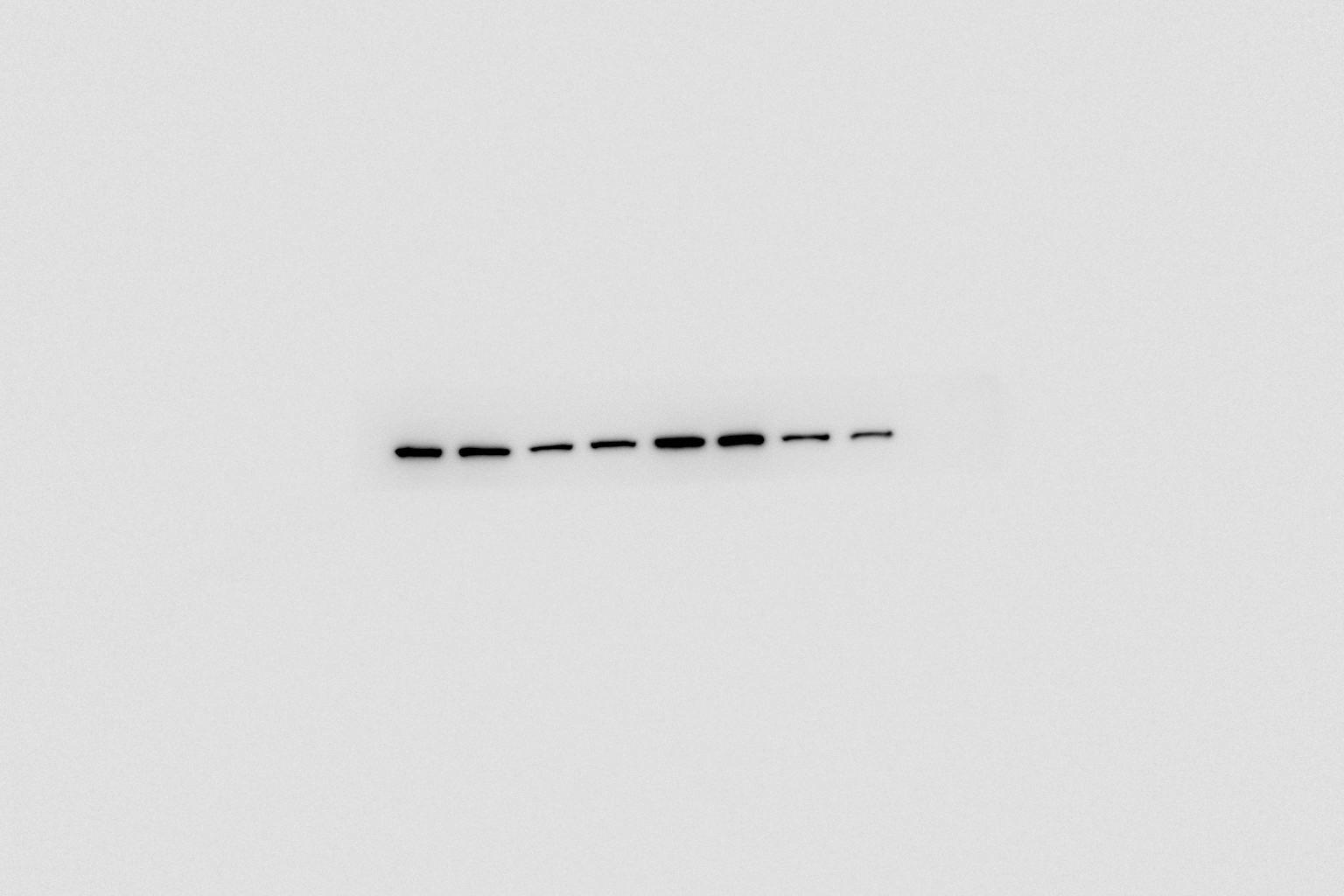 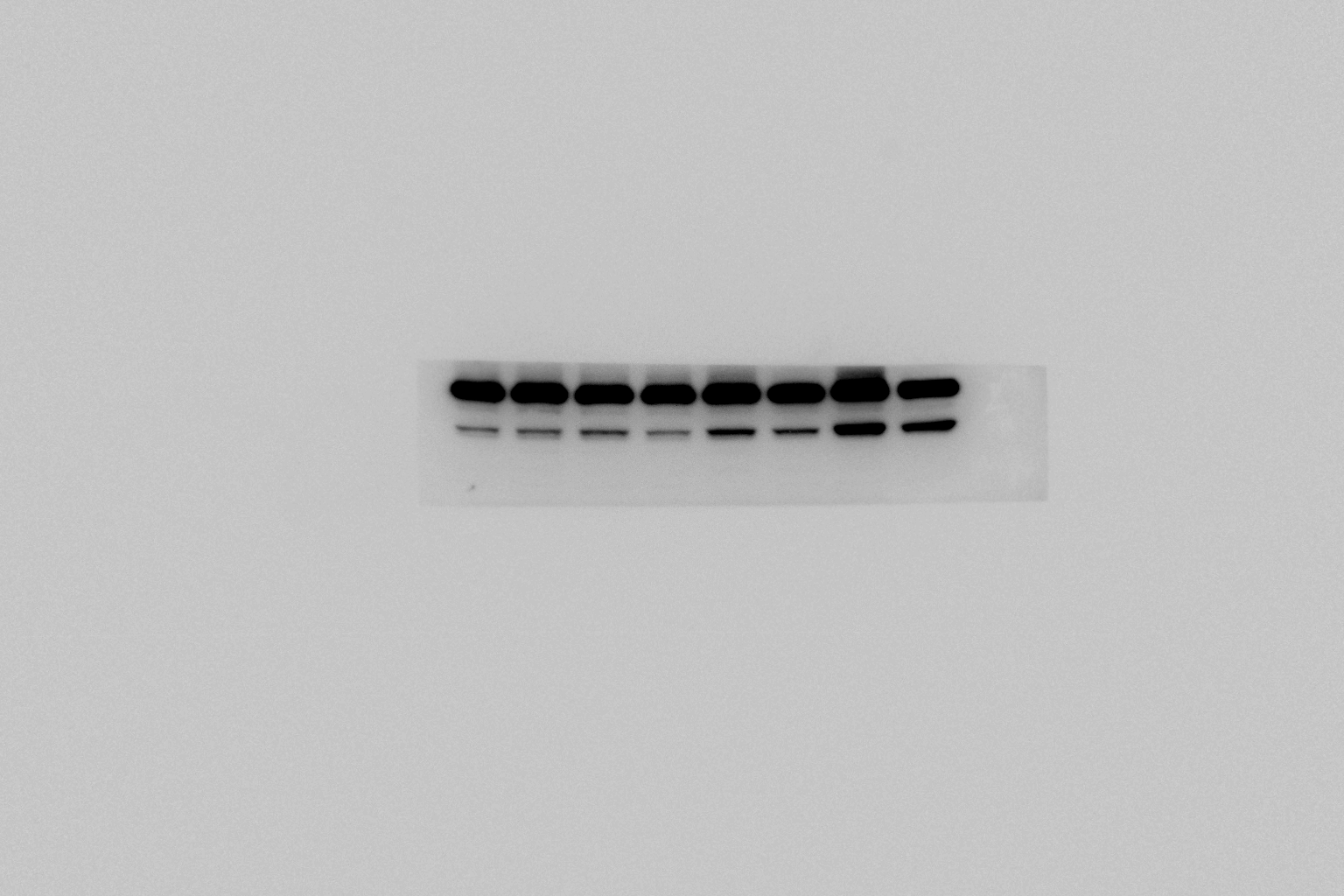 Fig4L-HCC1806-EPI
Fig4L-HCC1806-EPI
PARP
IQGAP1
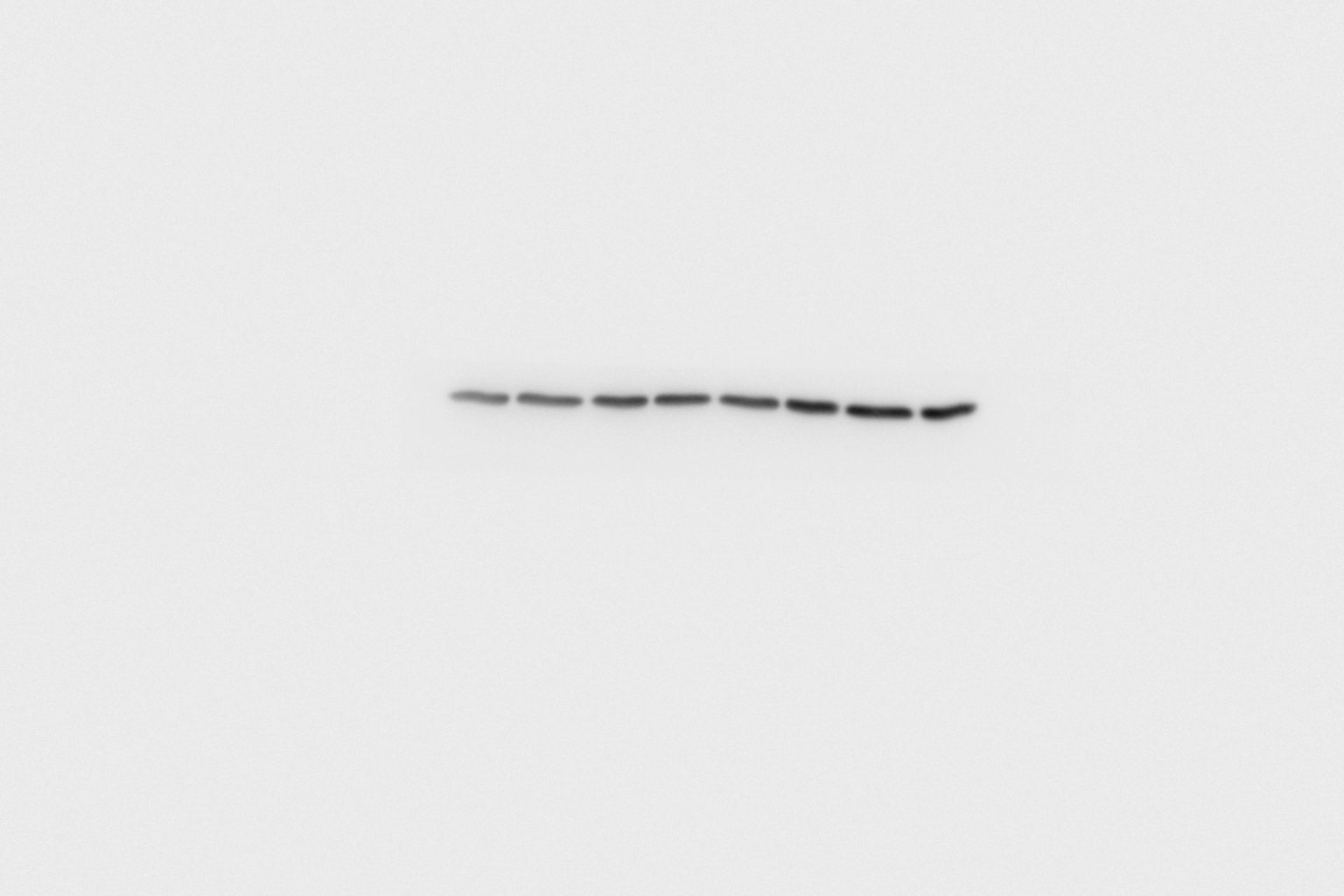 Fig4L-HCC1806-EPI
GAPDH
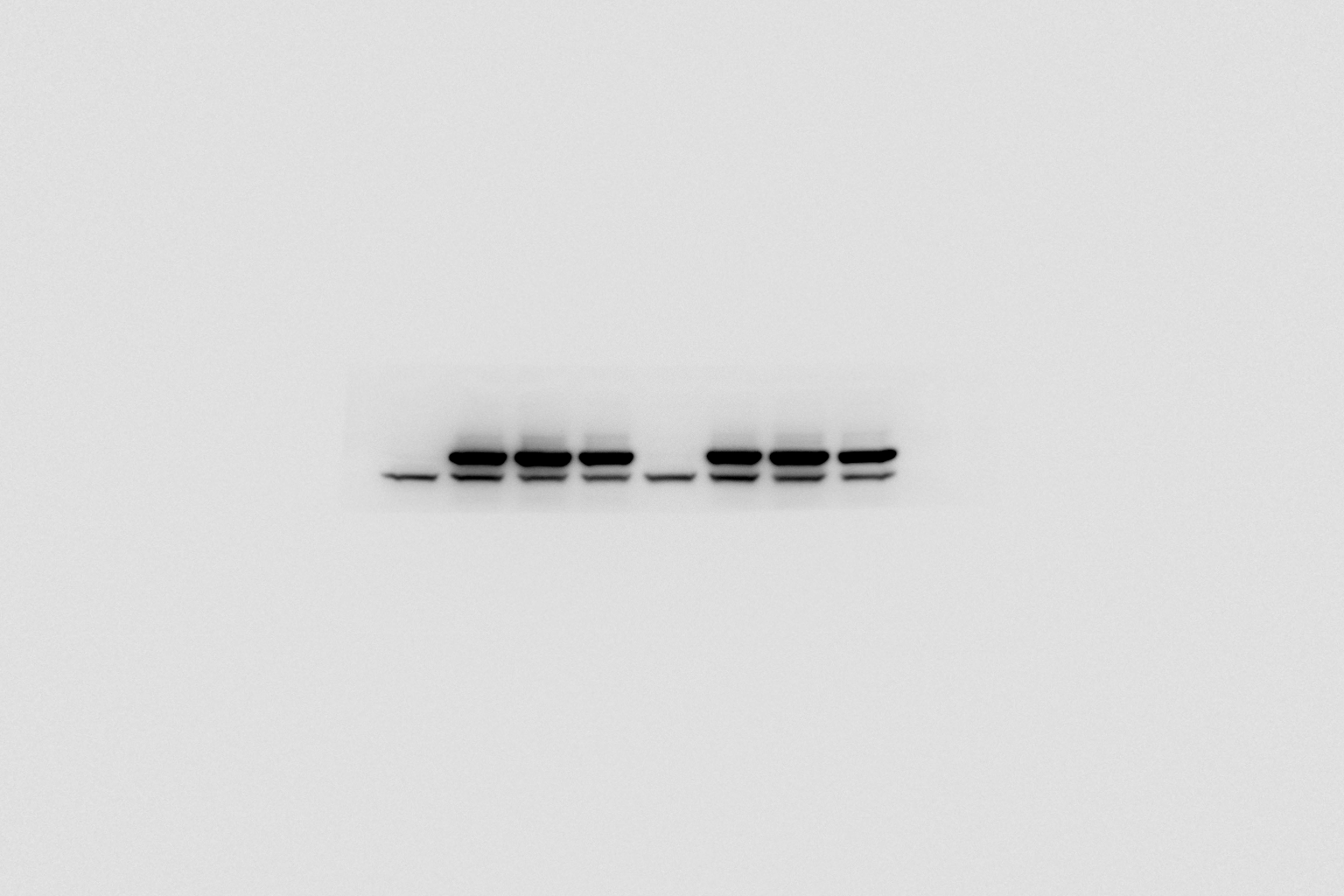 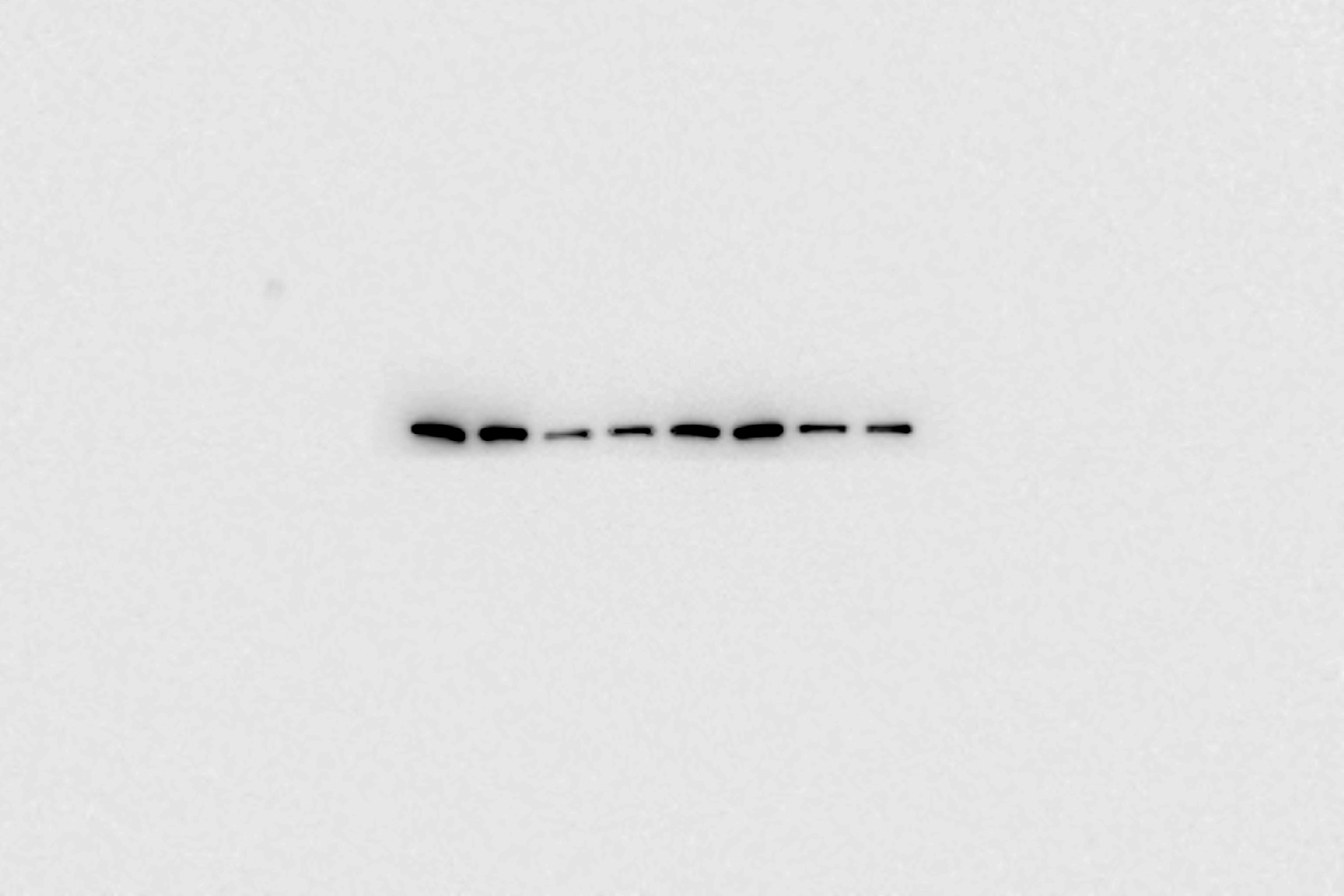 Fig4L-HCC1806-BMN
Fig4L-HCC1806-BMN
IQGAP1
TMFAIP2
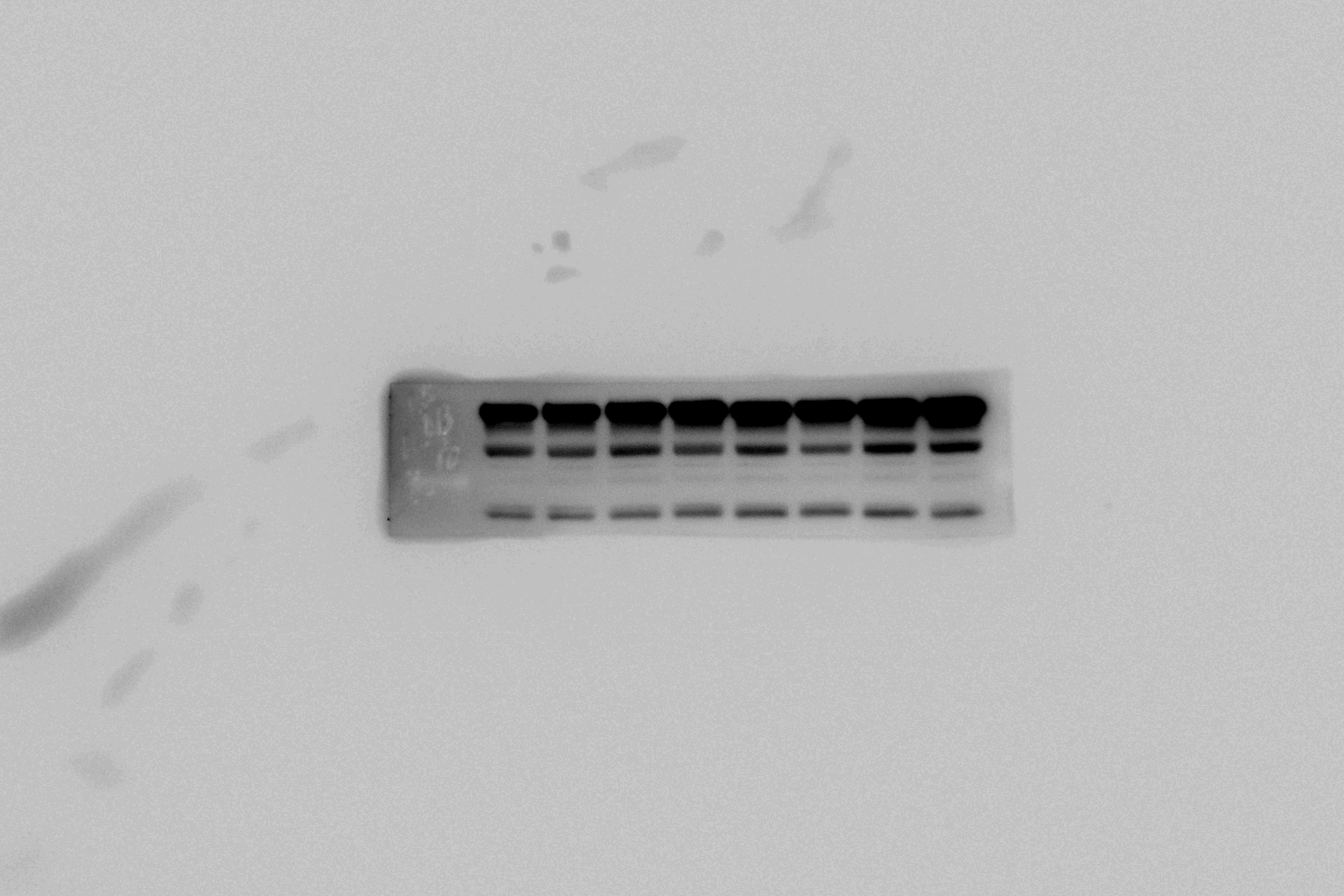 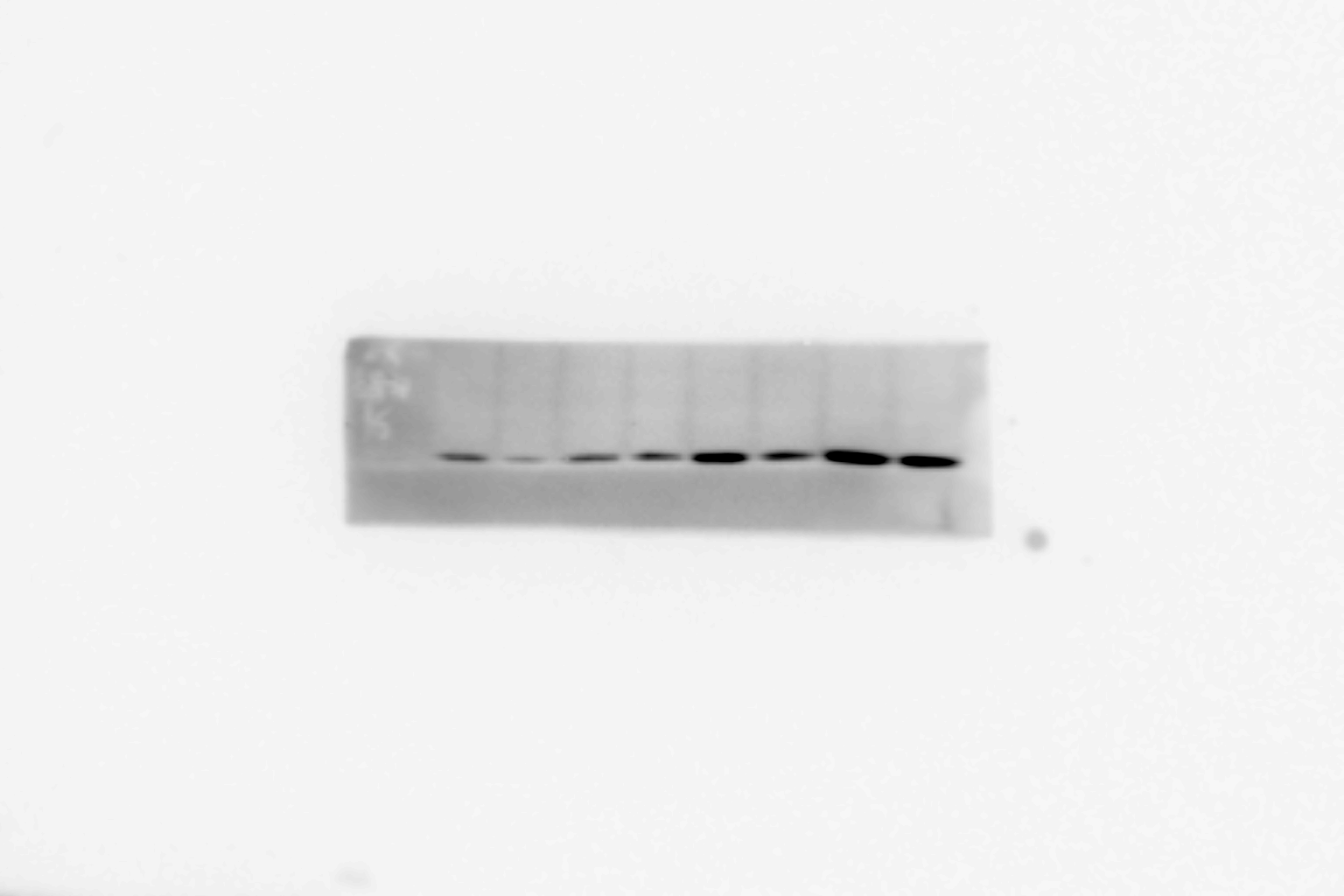 Fig4L-HCC1806-BMN
Fig4L-HCC1806-BMN
PARP
γH2AX
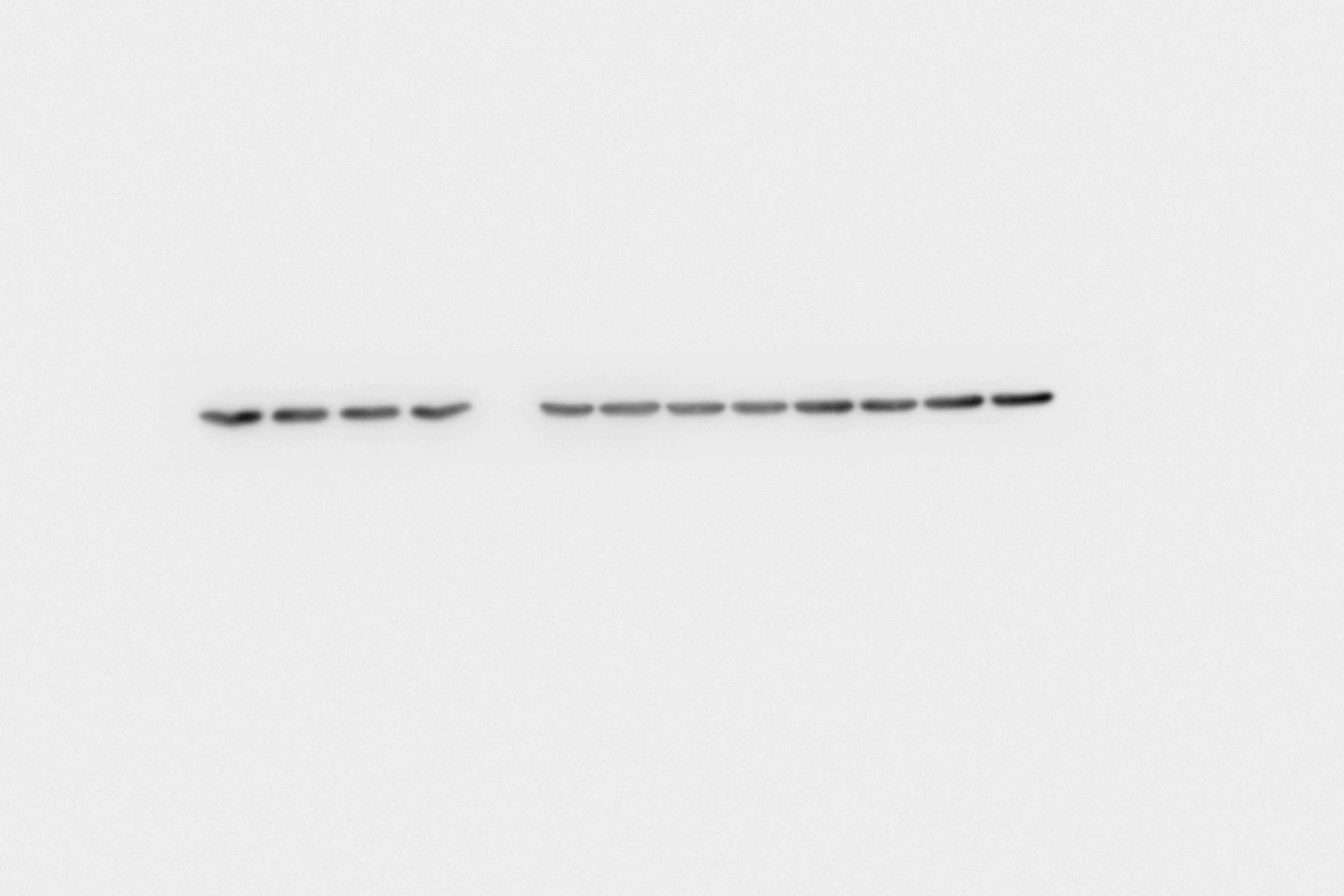 Fig4L-HCC1806-BMN
GAPDH
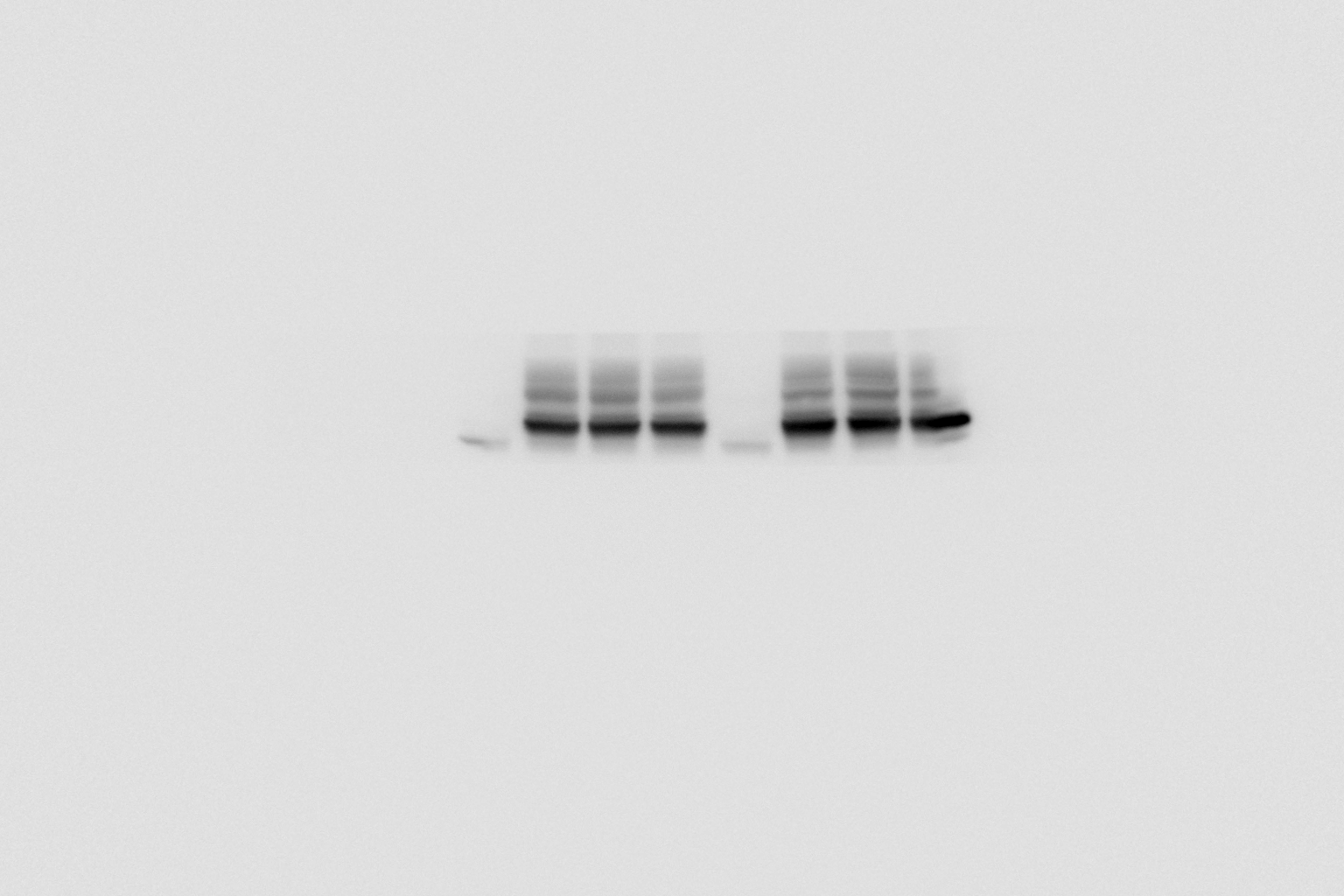 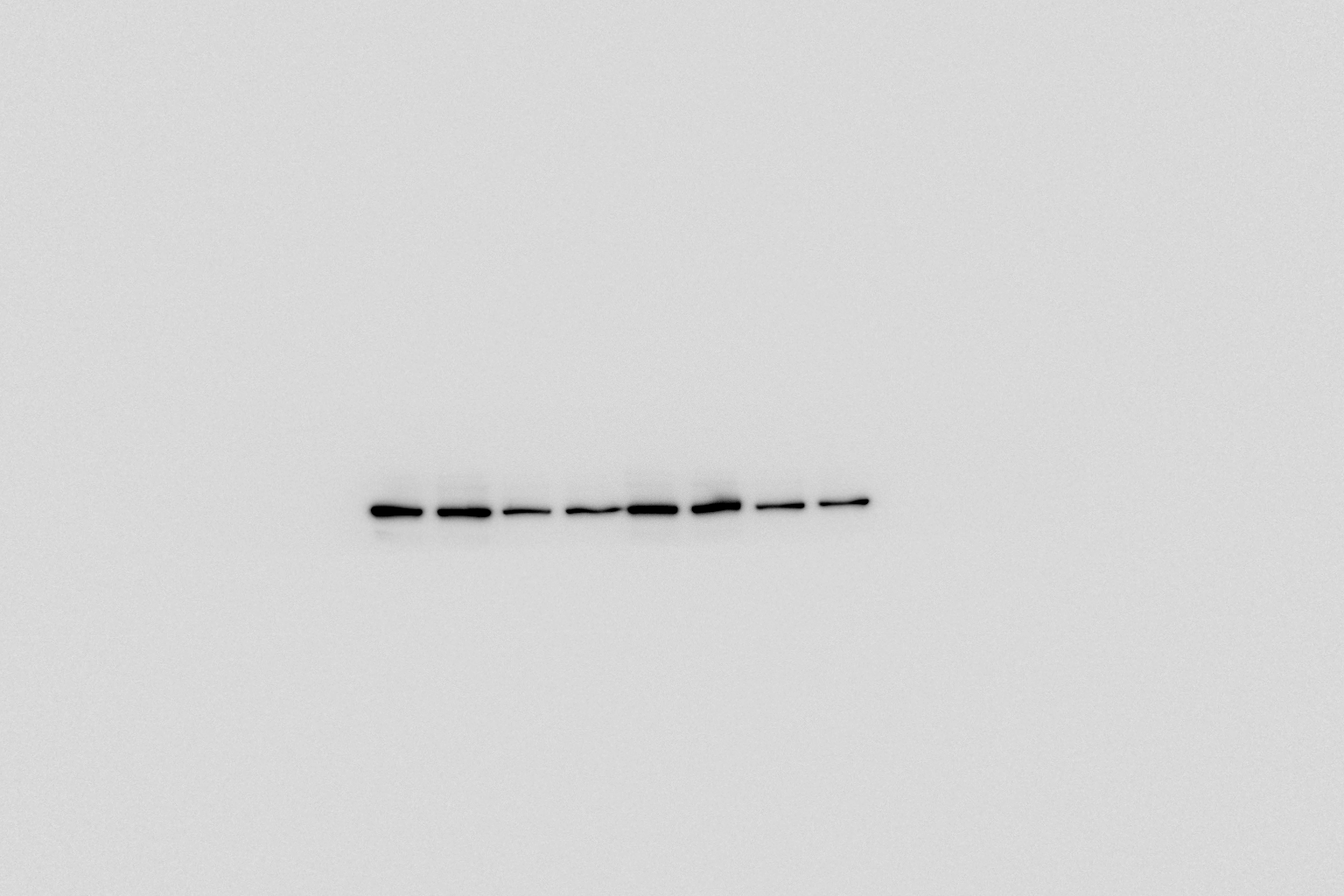 Fig4L-HCC1937-EPI
Fig4L-HCC1937-EPI
TMFAIP2
IQGAP1
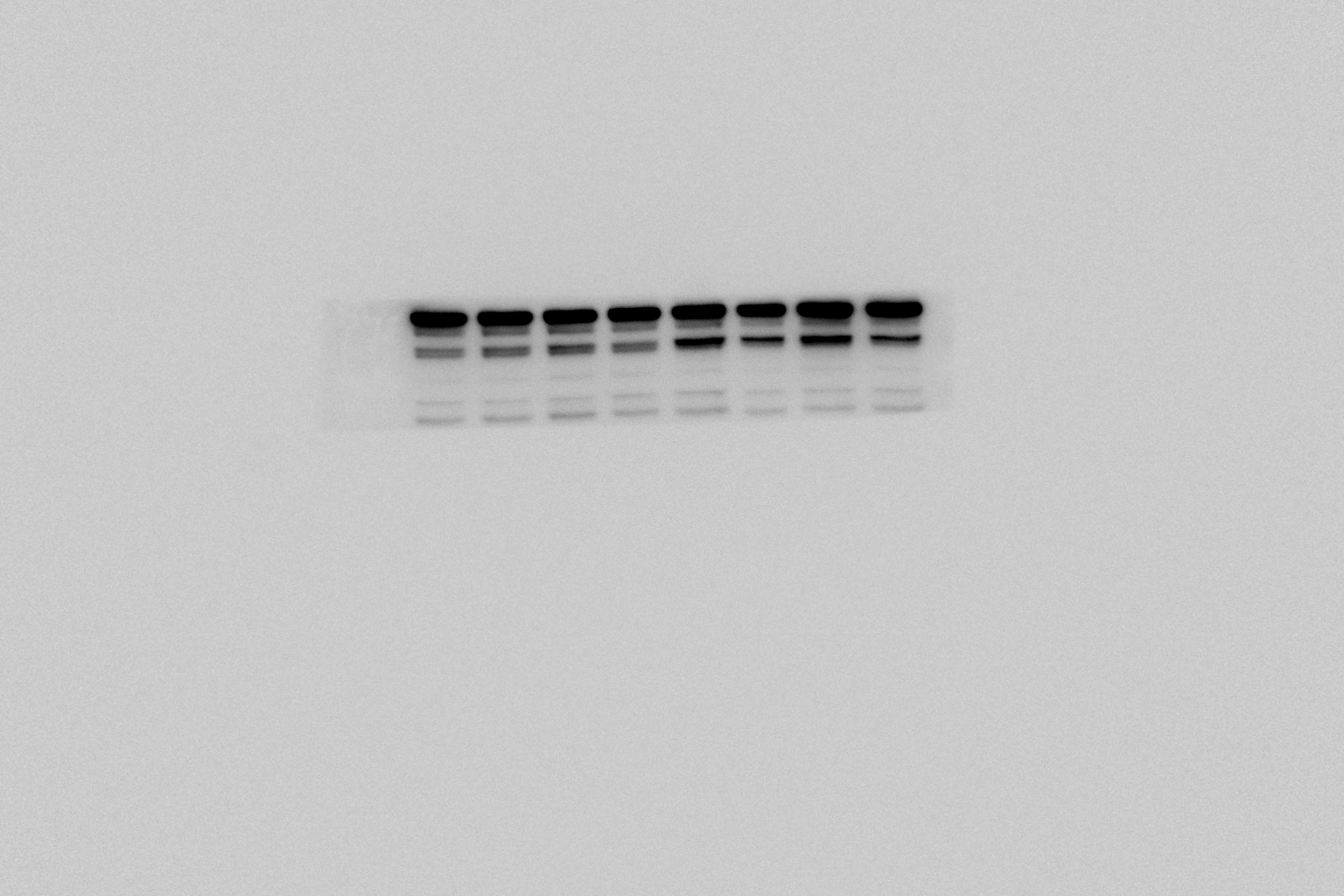 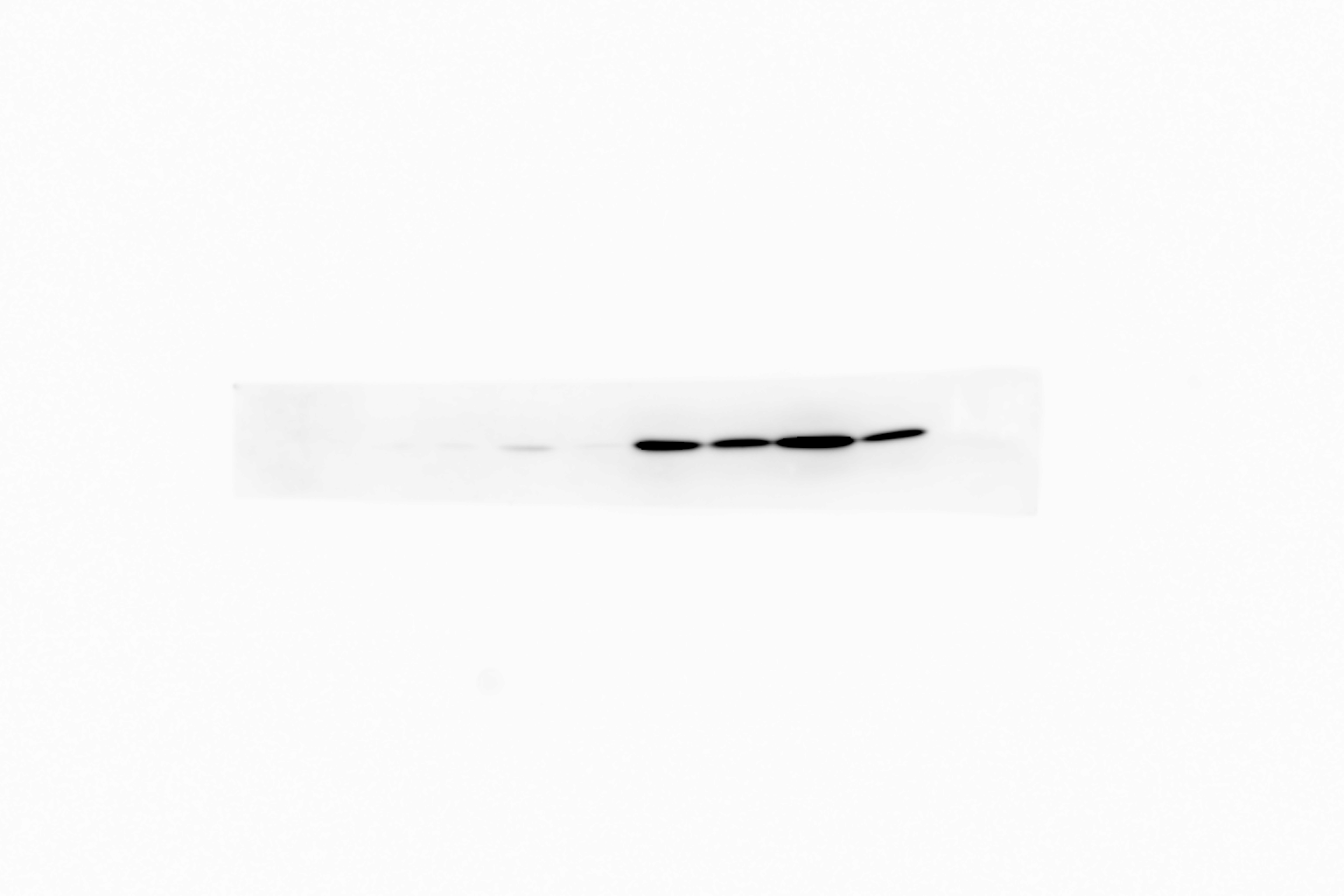 Fig4L-HCC1937-EPI
Fig4L-HCC1937-EPI
PARP
γH2AX
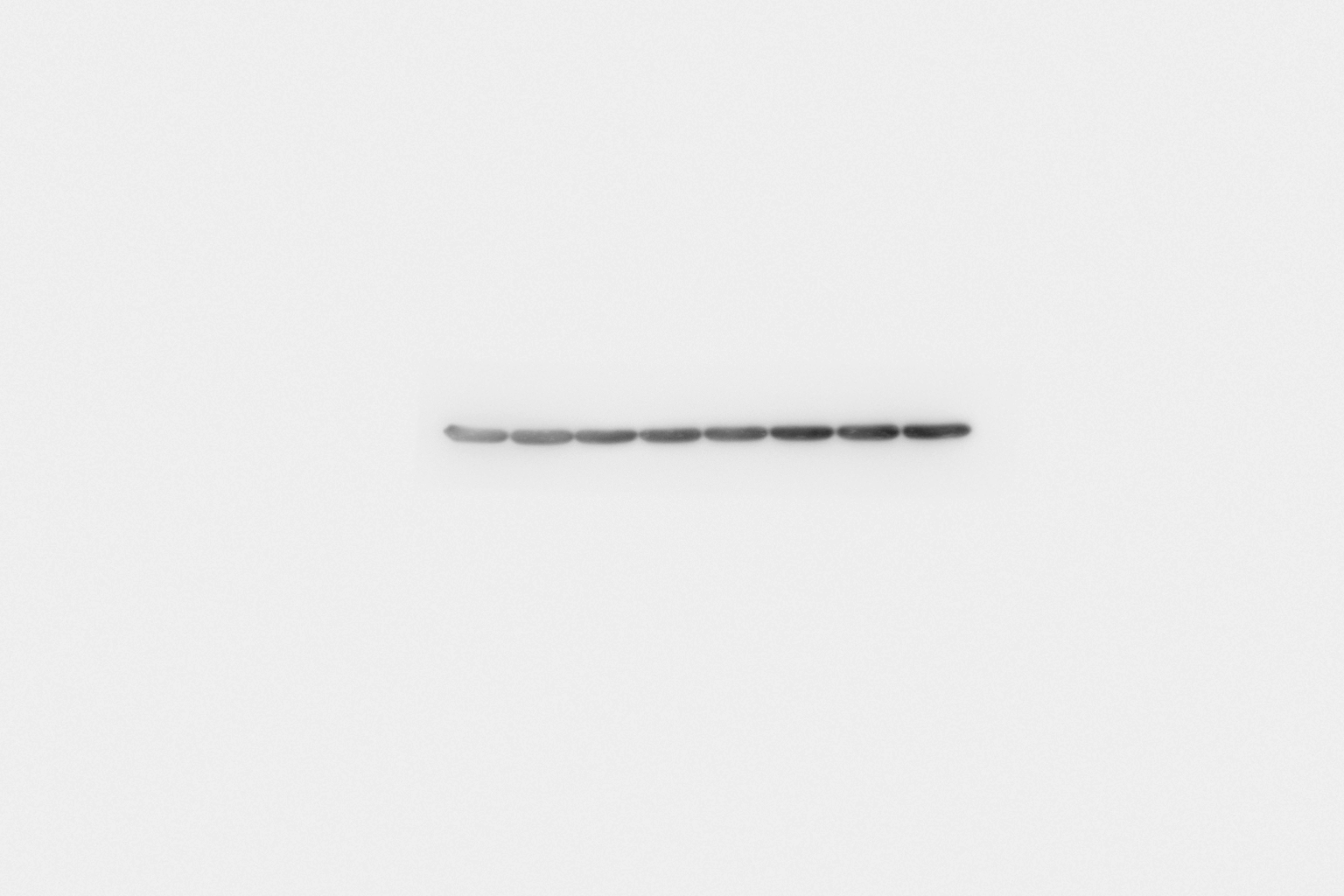 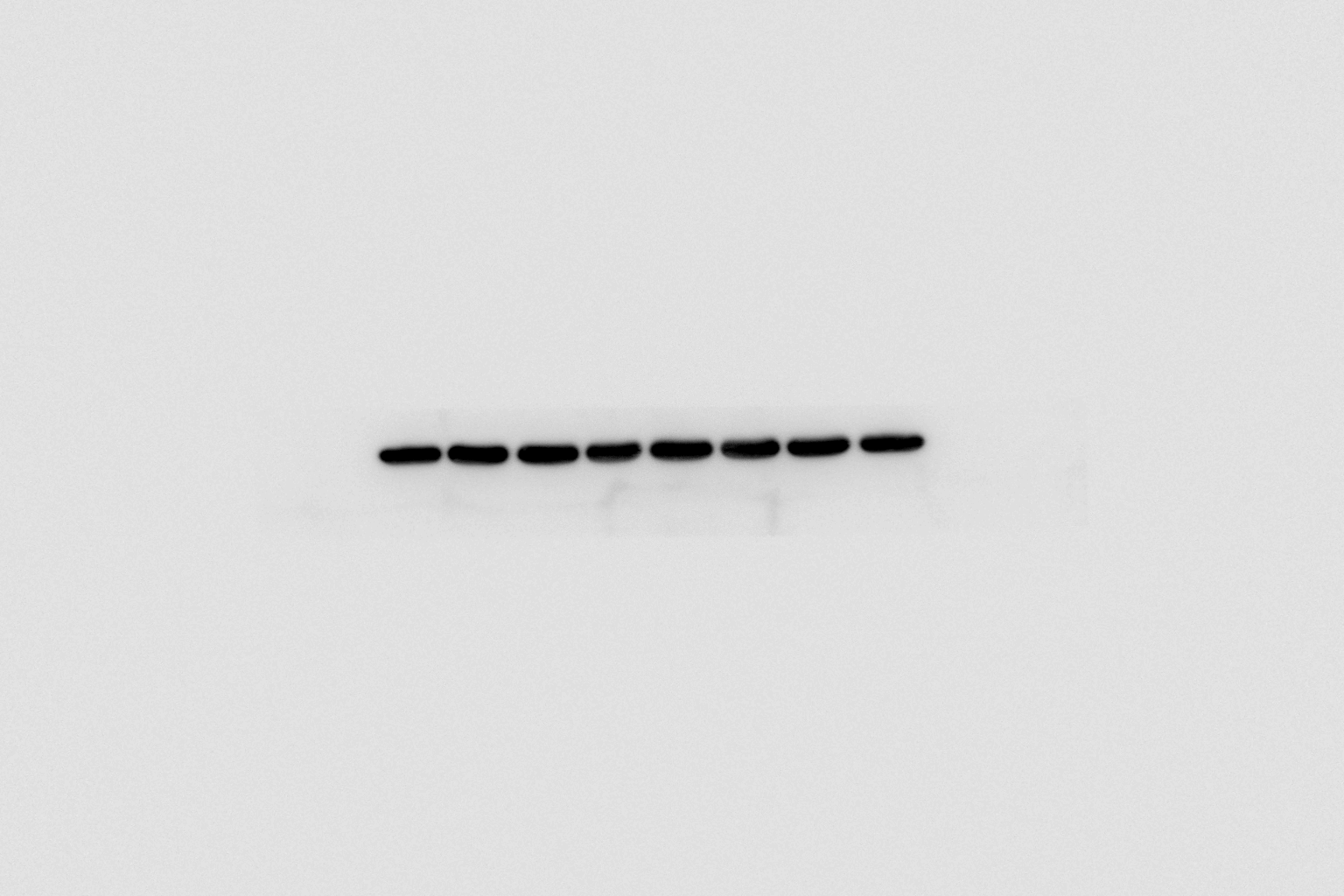 Fig4L-HCC1937-EPI
Fig4L-HCC1937-BMN
GAPDH
GAPDH
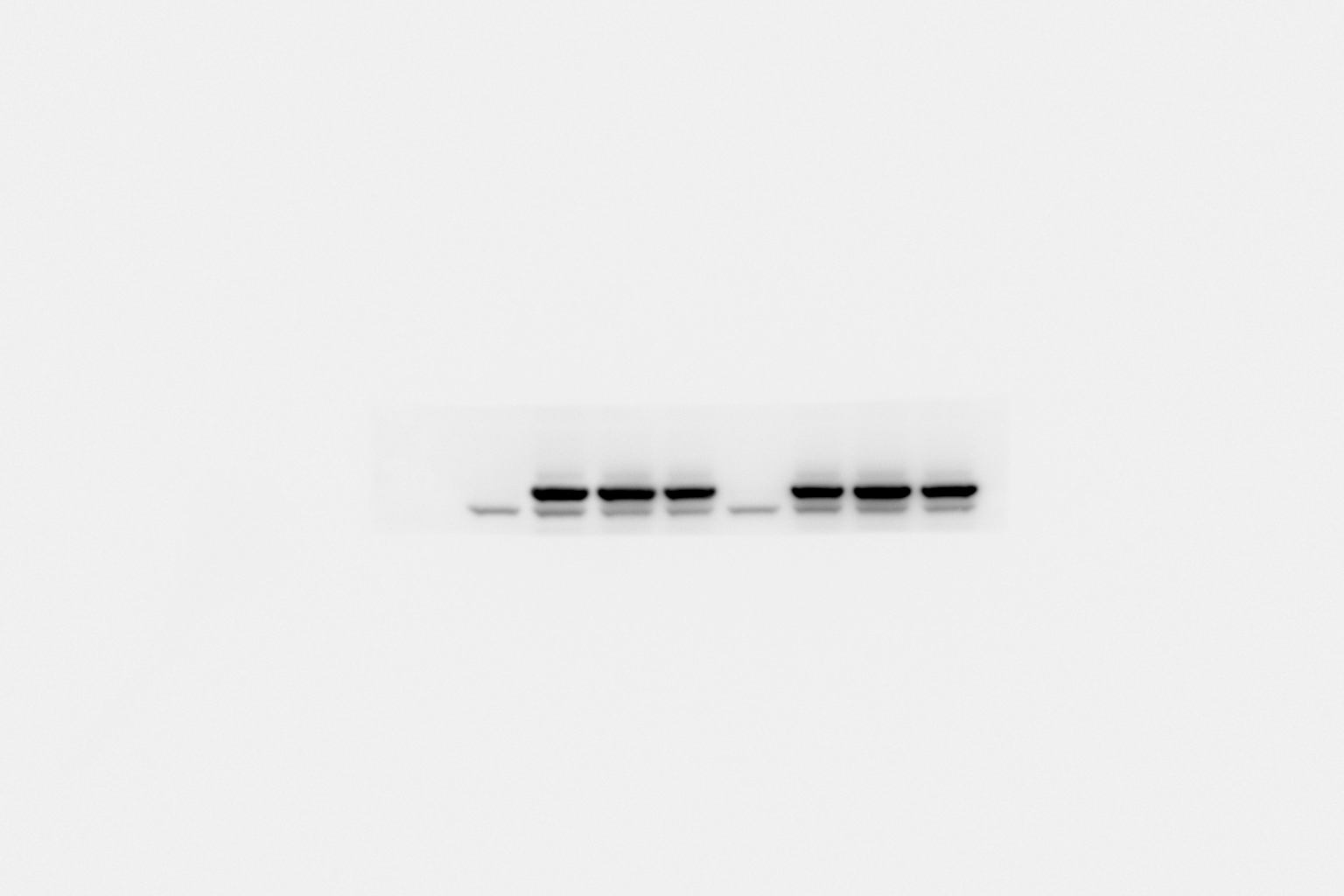 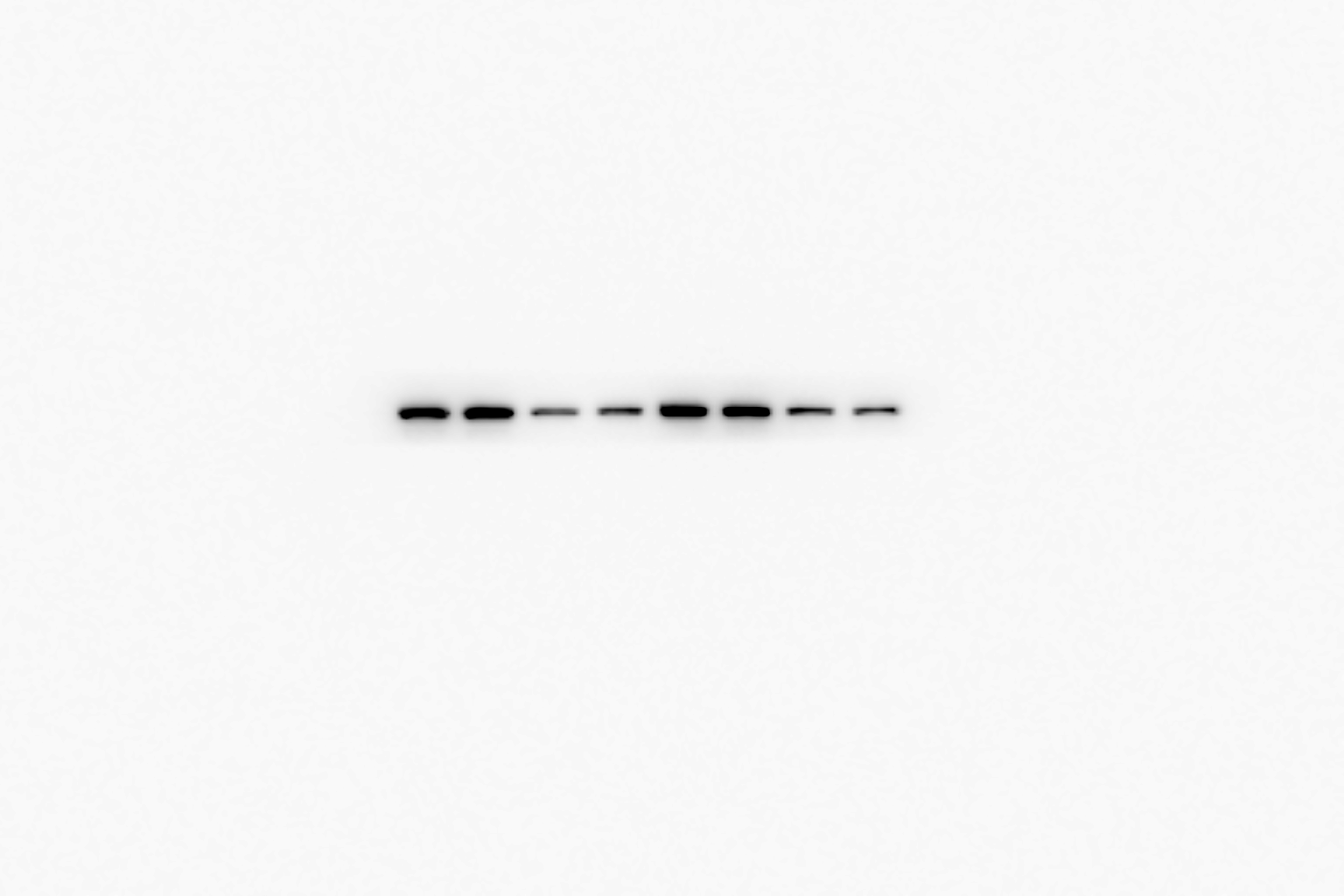 Fig4L-HCC1937-BMN
Fig4L-HCC1937-BMN
IQGAP1
TNFAIP2
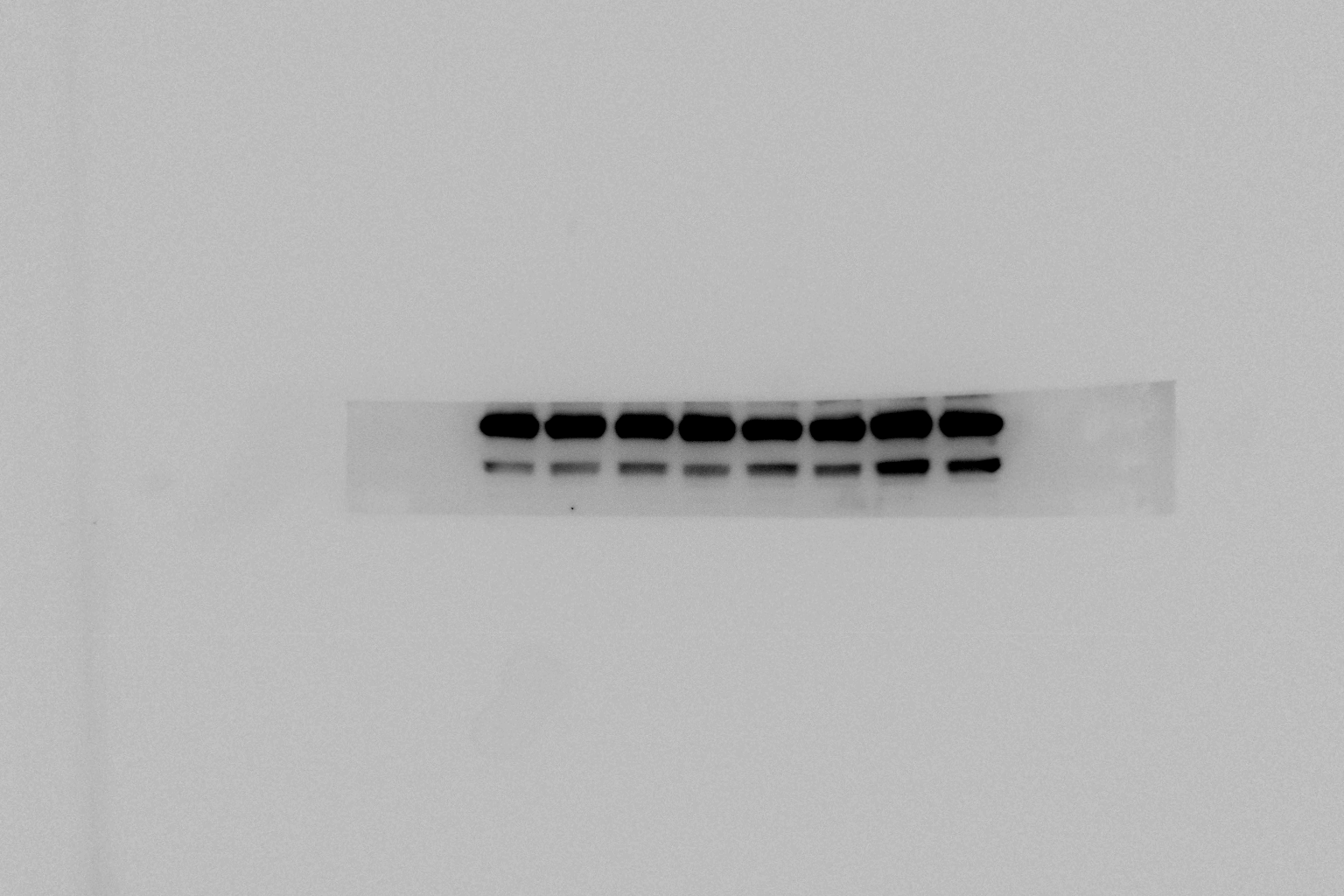 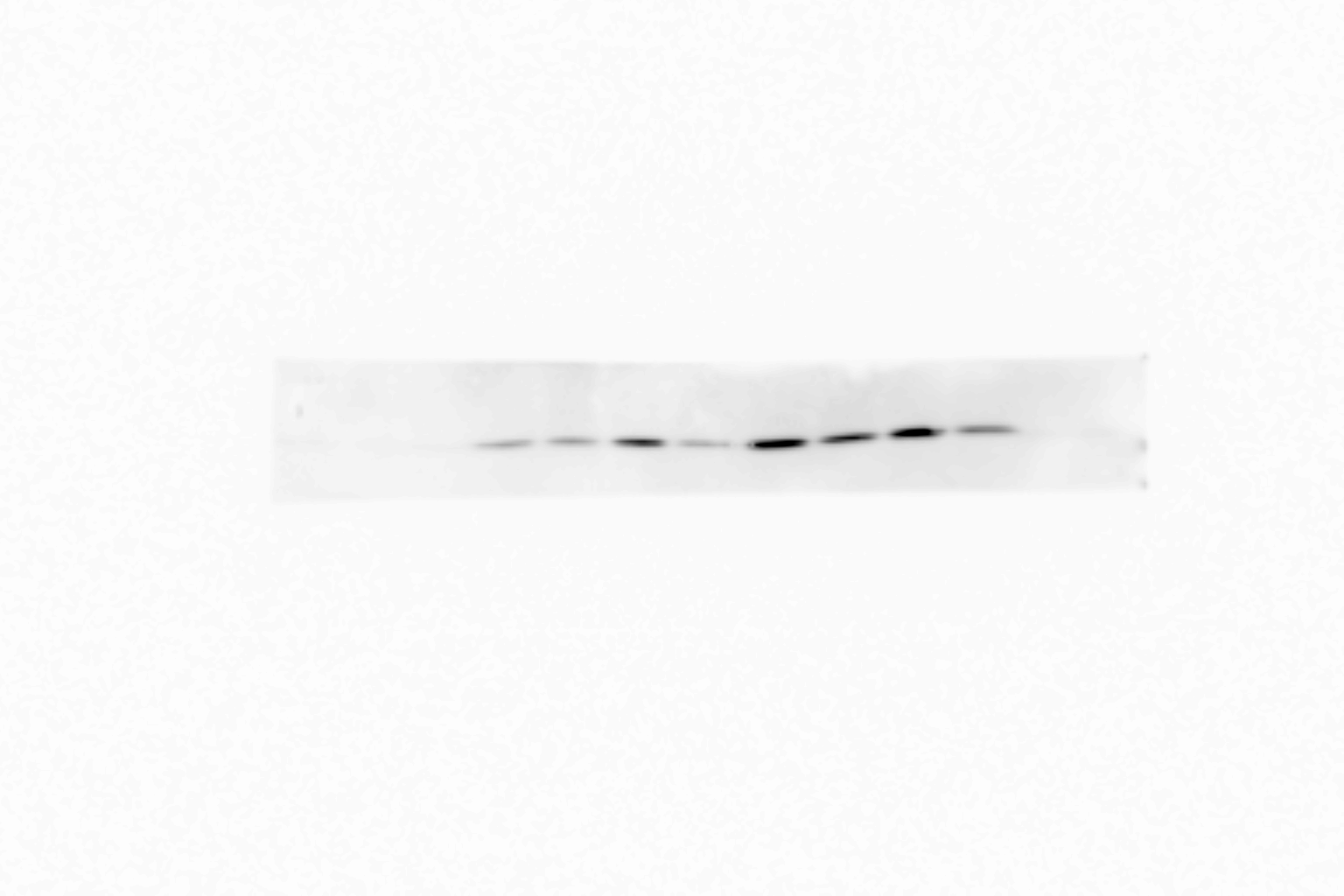 Fig4L-HCC1937-BMN
Fig4L-HCC1937-BMN
γH2AX
PARP
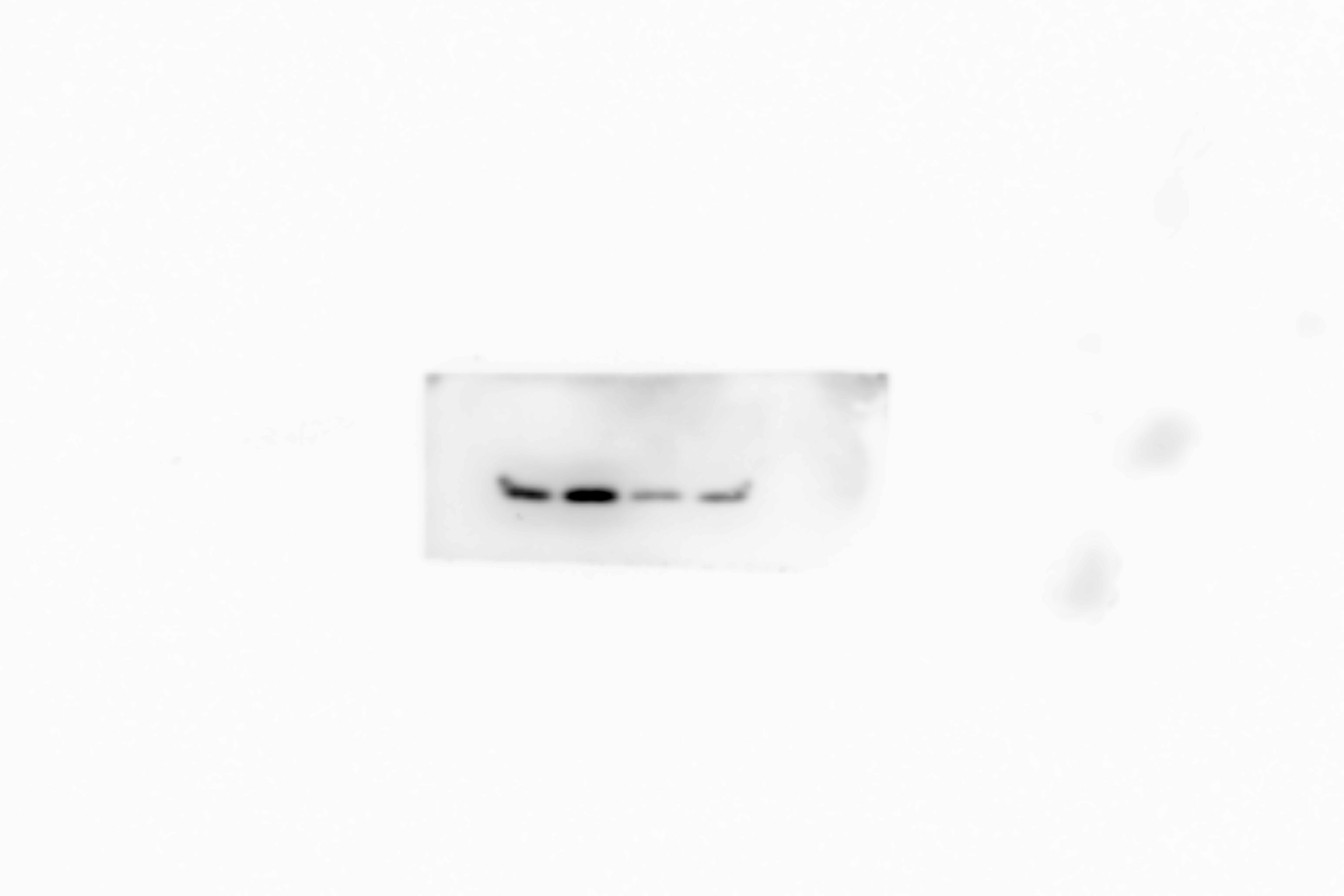 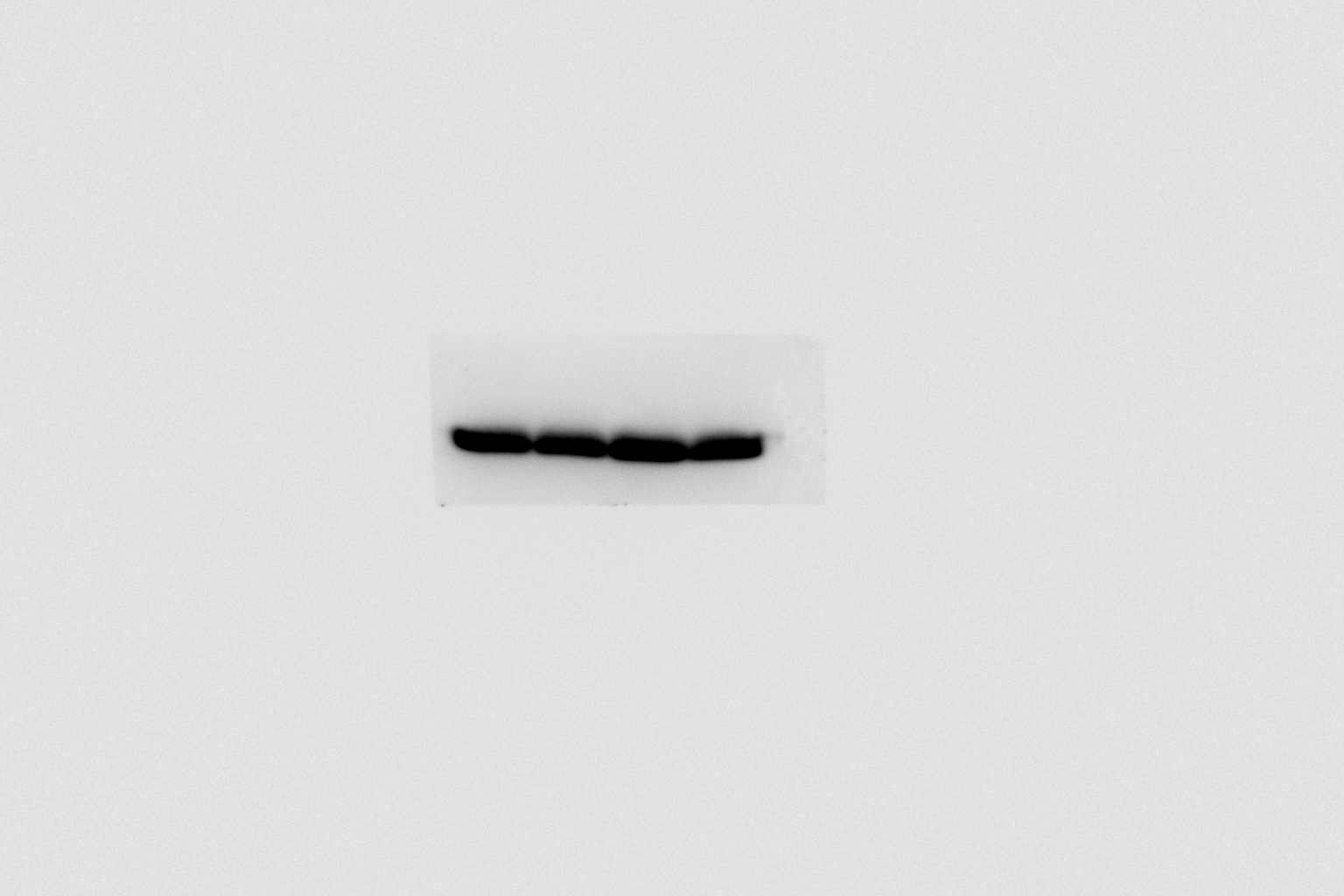 Fig4M-HCC1806
Fig4M-HCC1806
Total-Rac1
GTP-Rac1
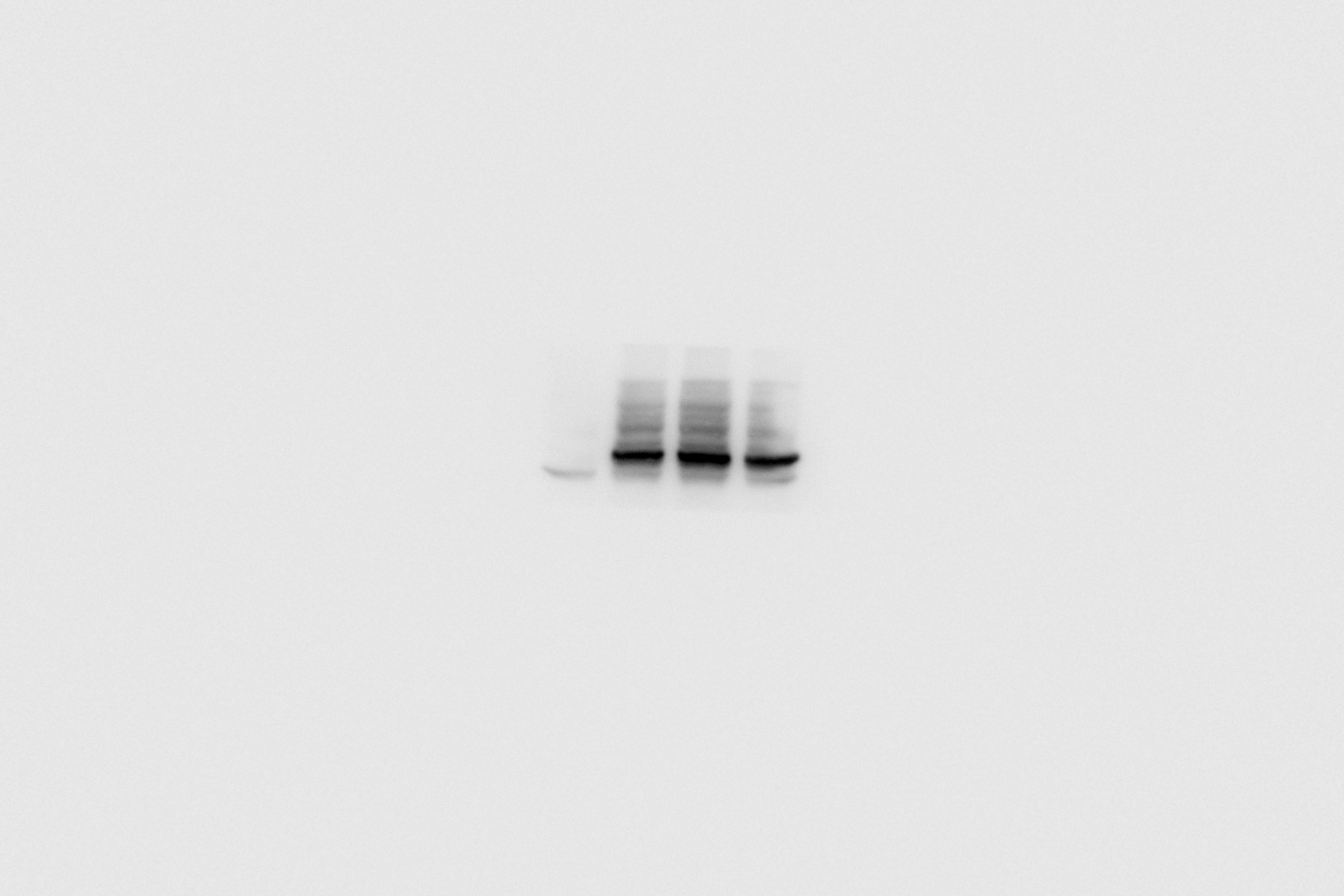 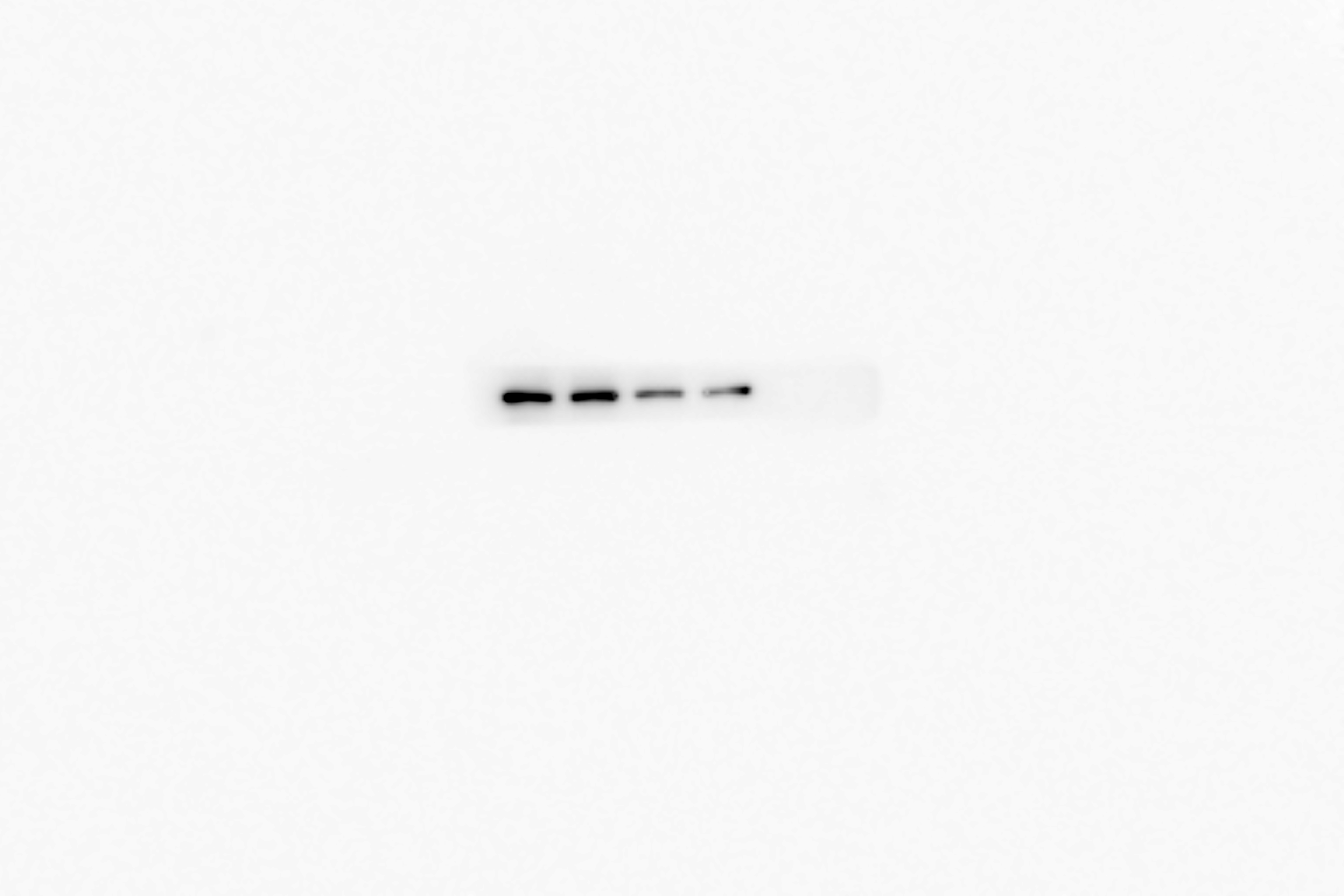 Fig4M-HCC1806
Fig4M-HCC1806
IQGAP1
TNFAIP2
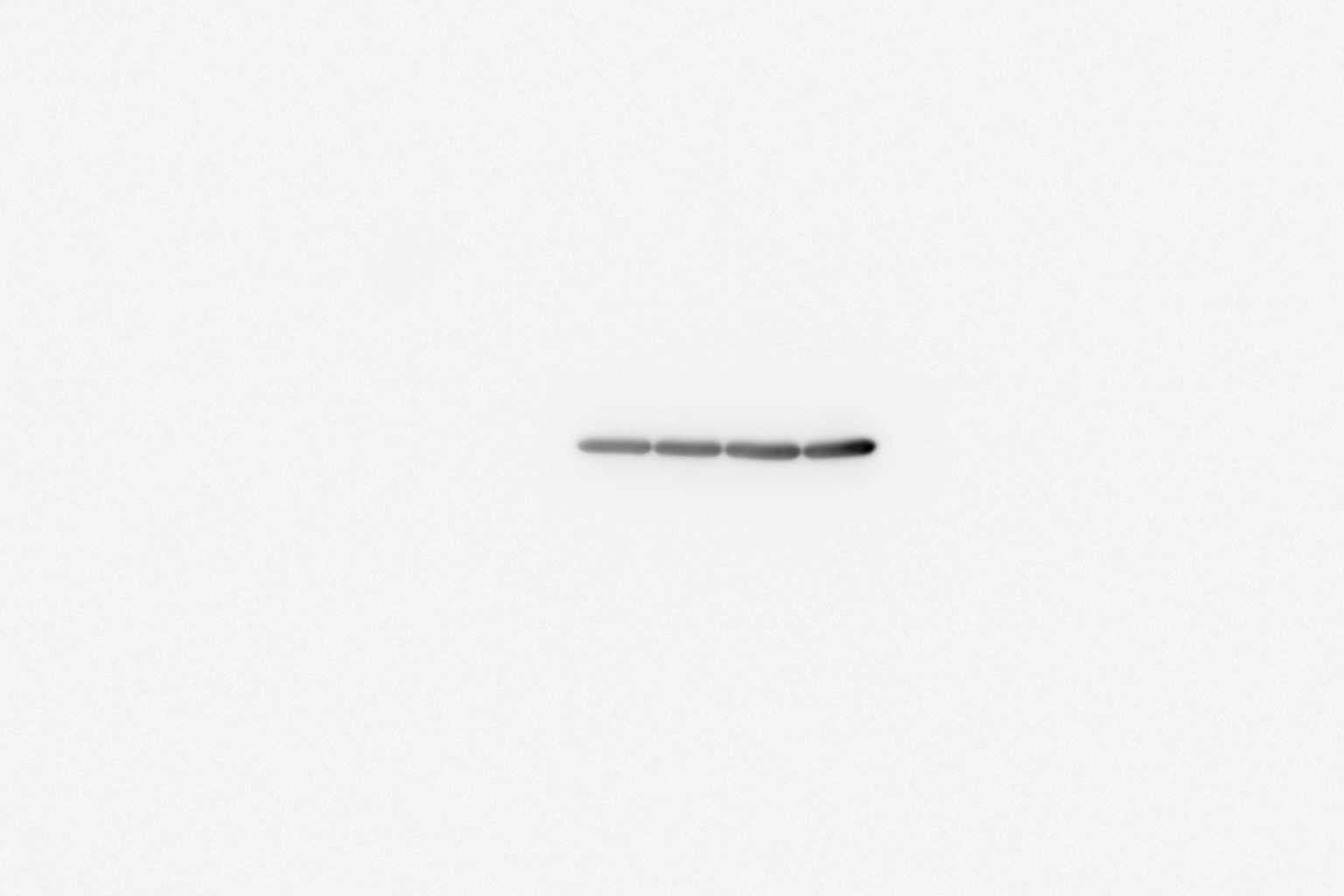 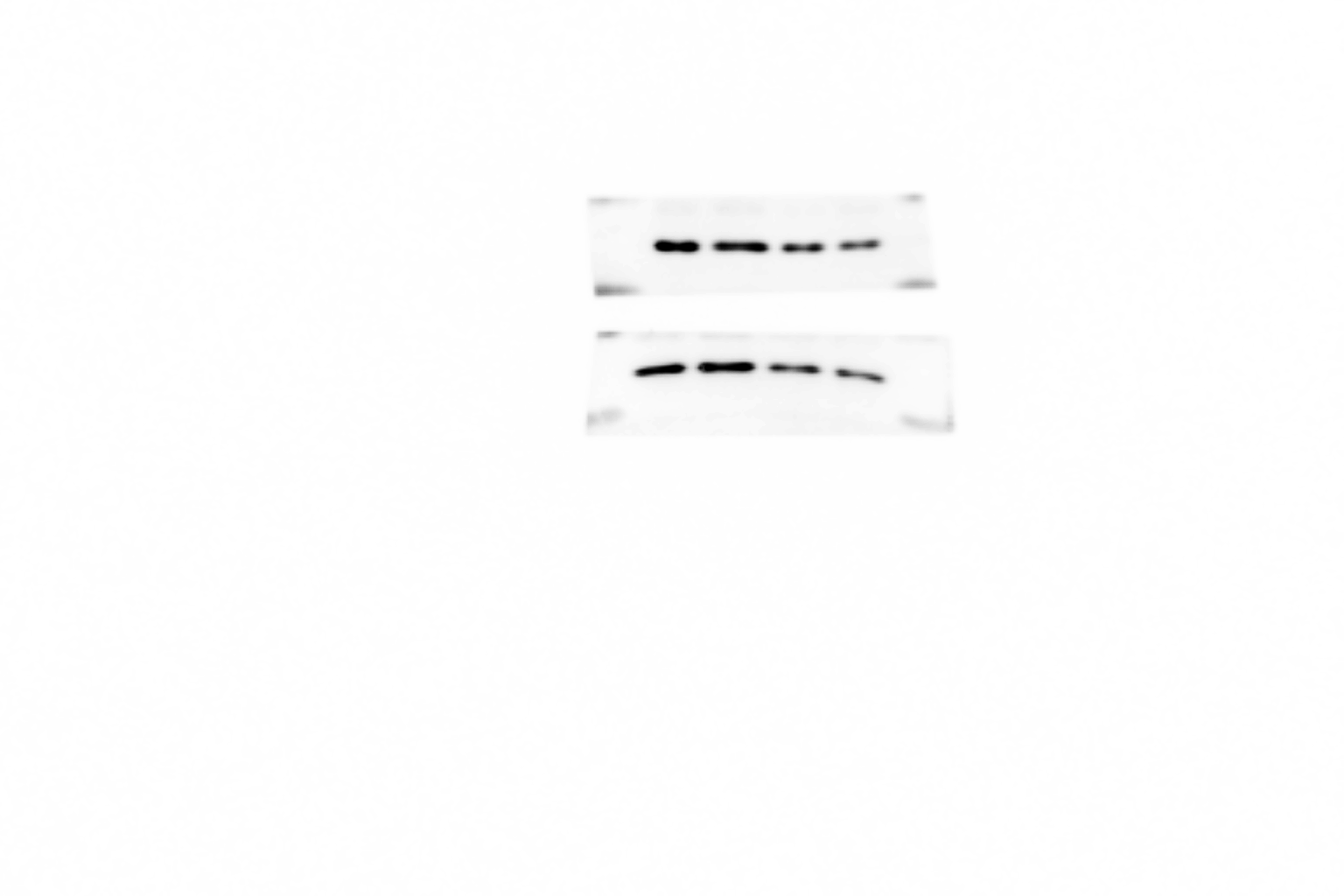 Fig4M-HCC1937
Fig4M-HCC1806
GTP-Rac1
GAPDH
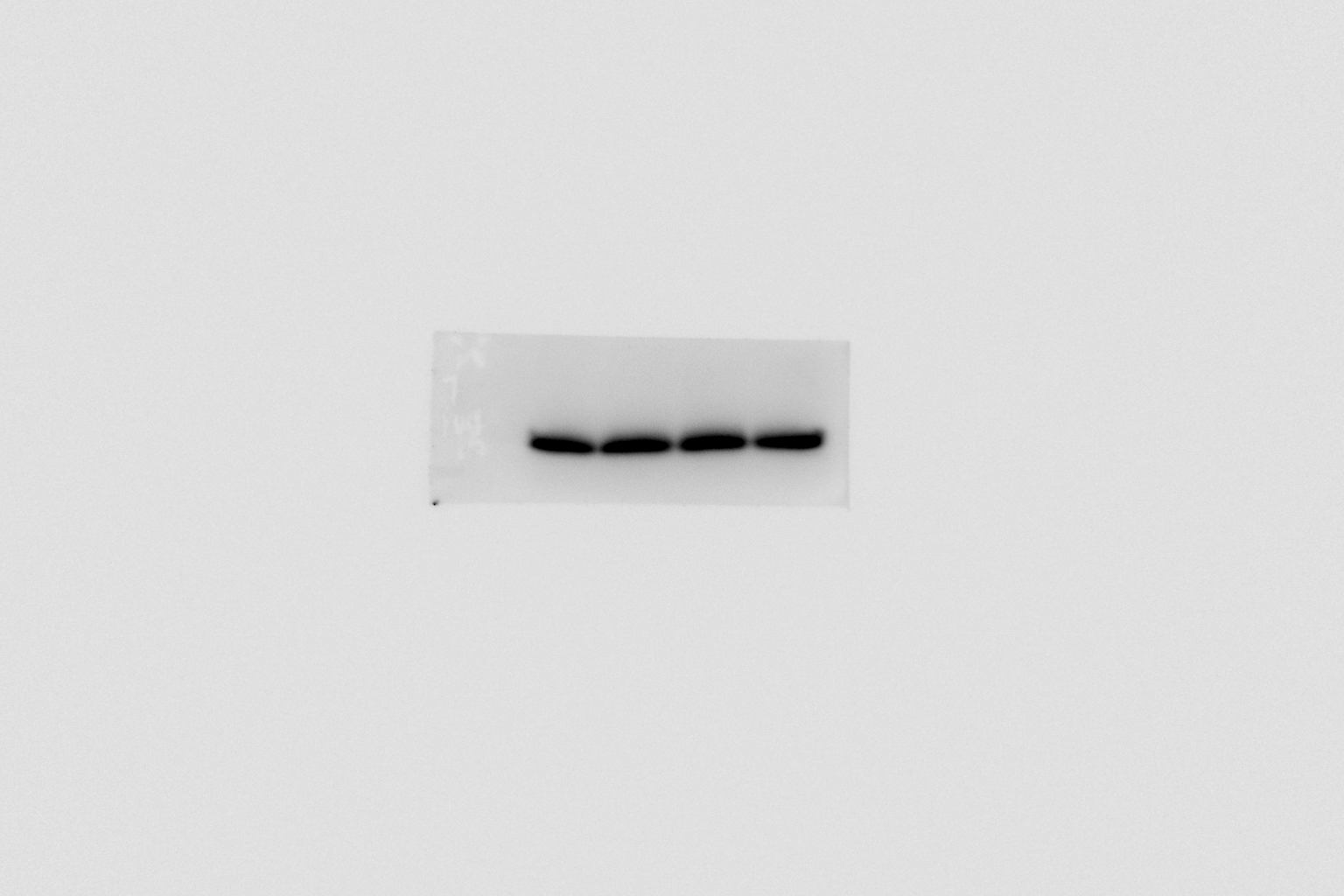 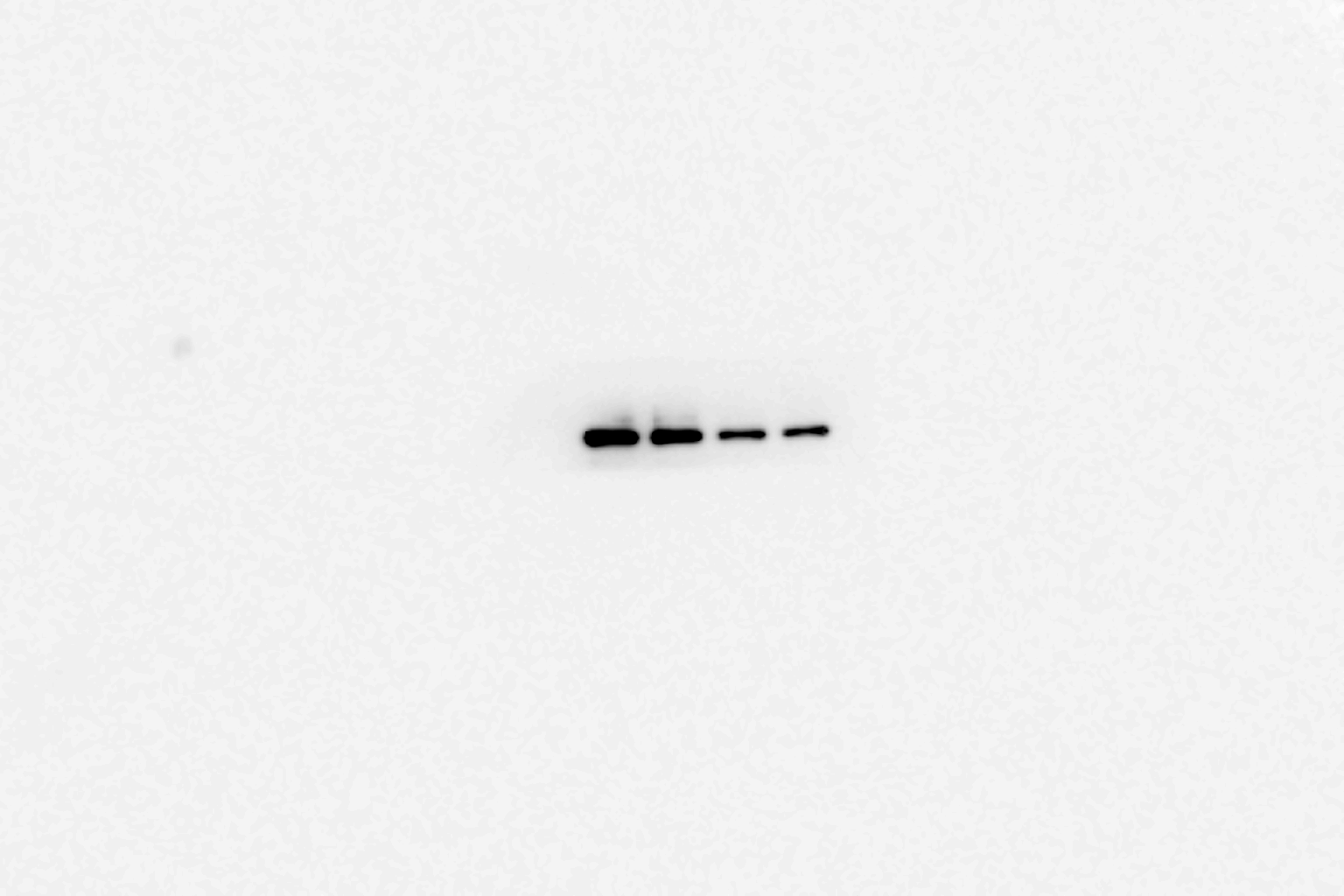 Fig4M-HCC1937
Fig4M-HCC1937
Total-Rac1
IQGAP1
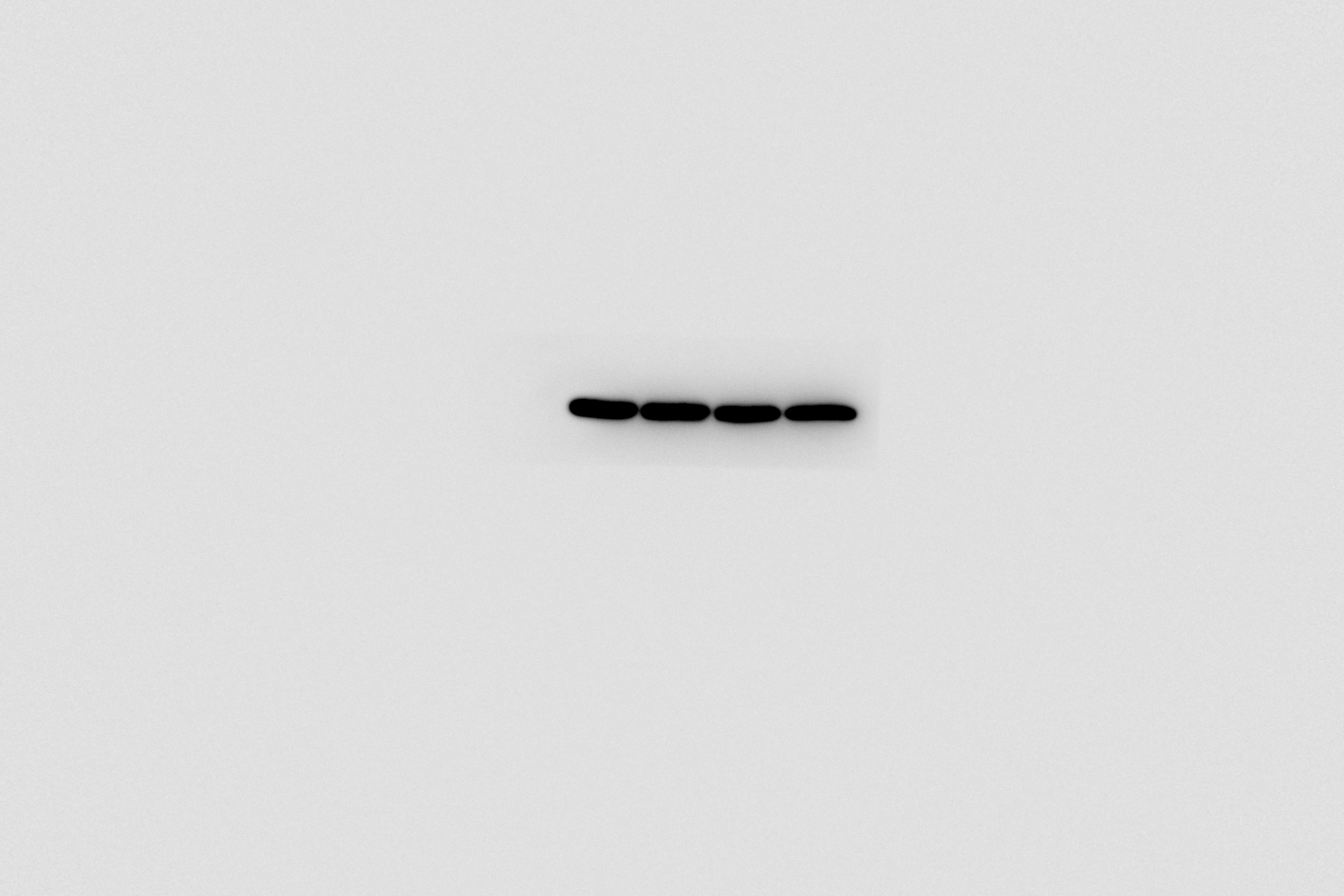 Fig4M-HCC1937
GAPDH